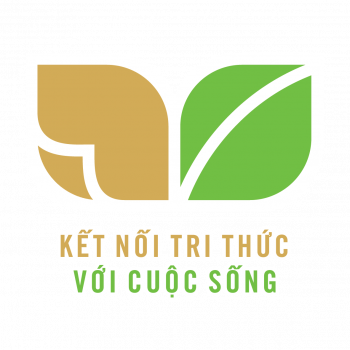 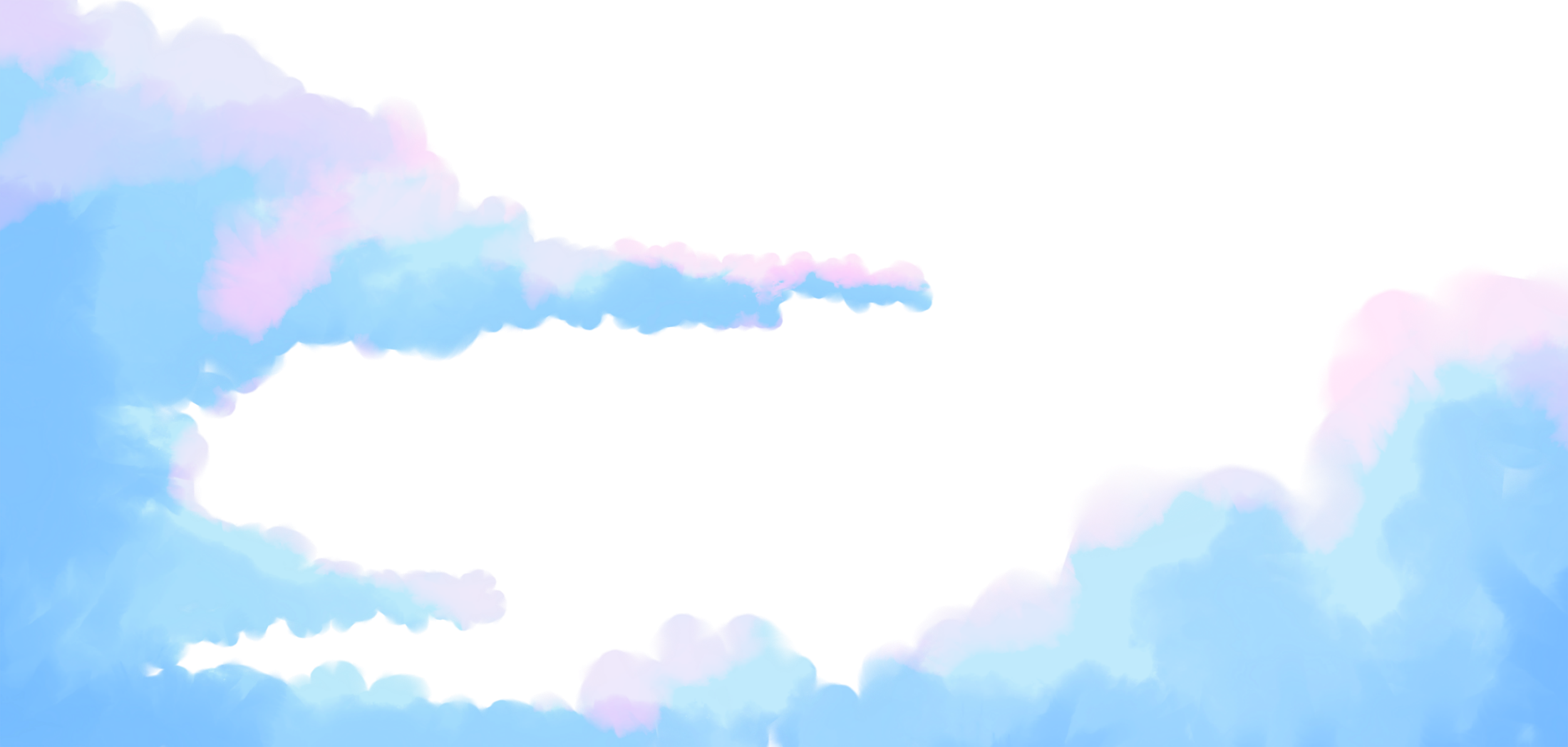 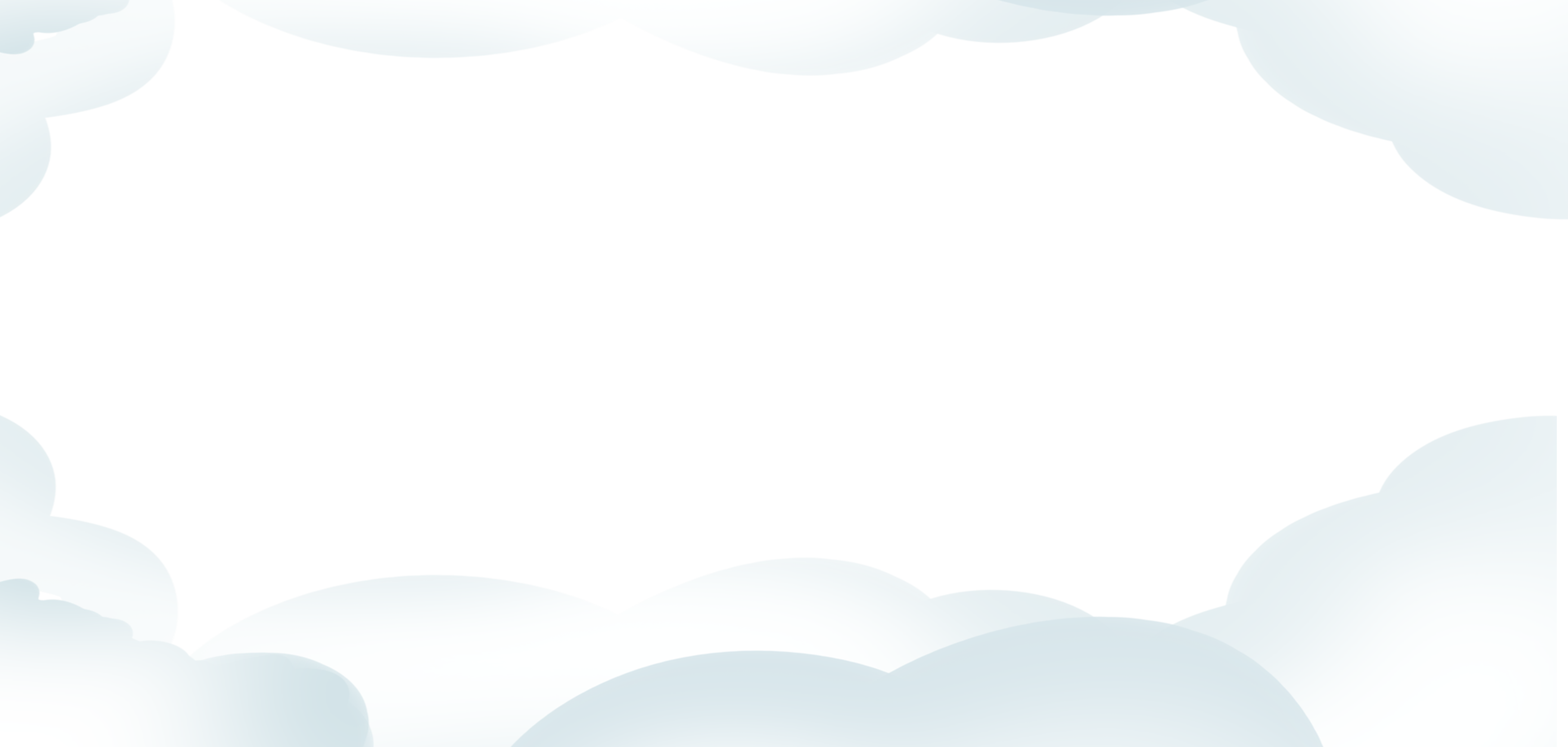 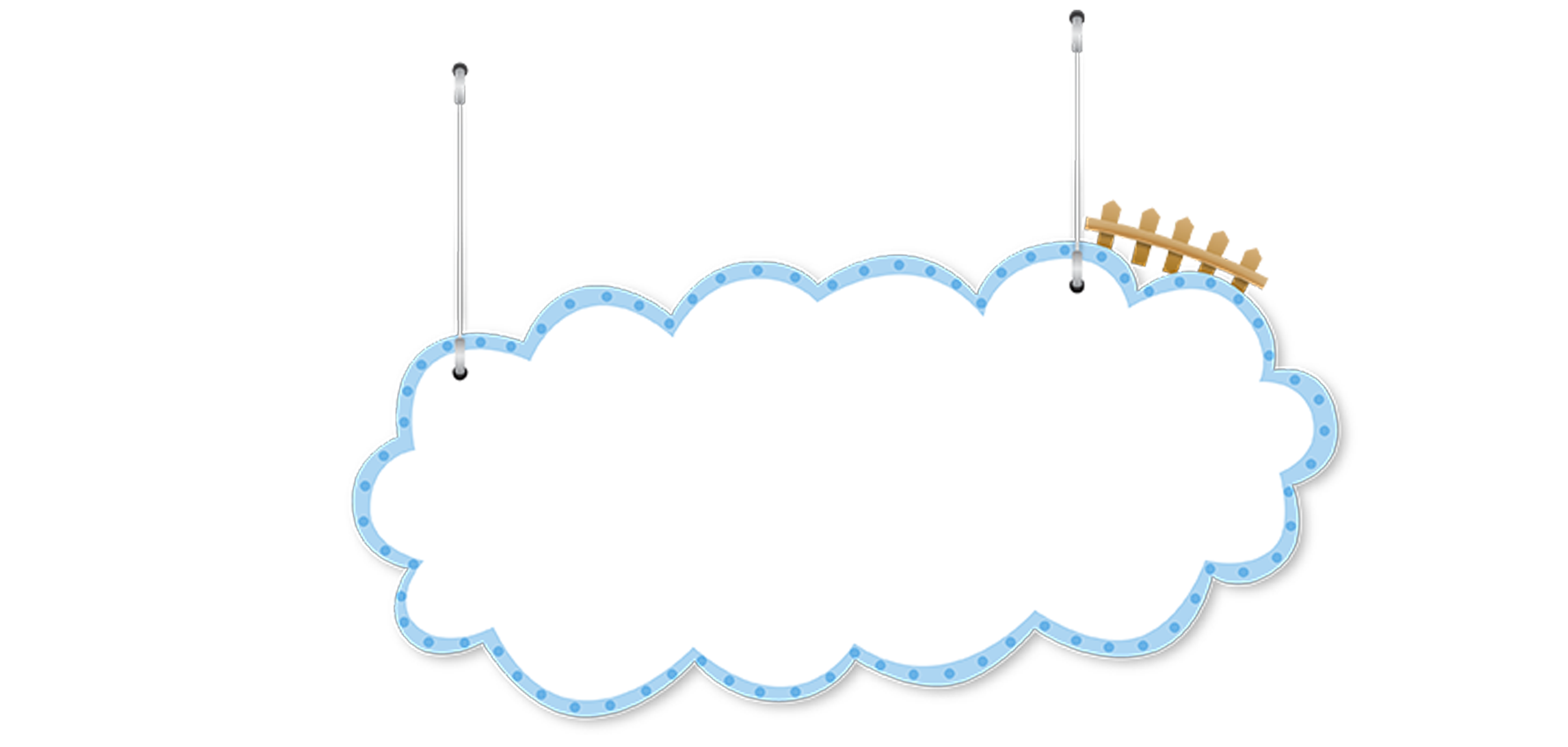 TIẾNG VIỆT
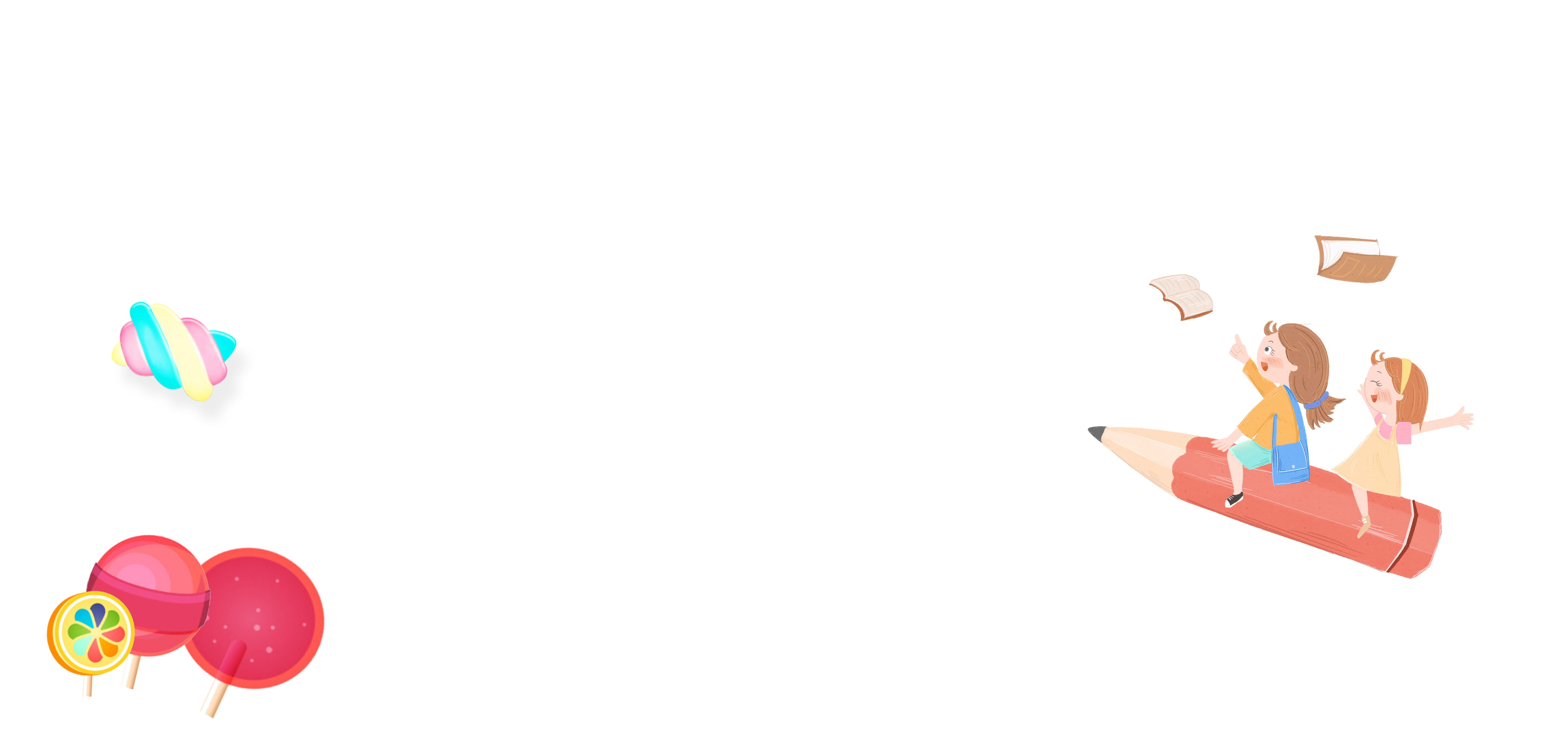 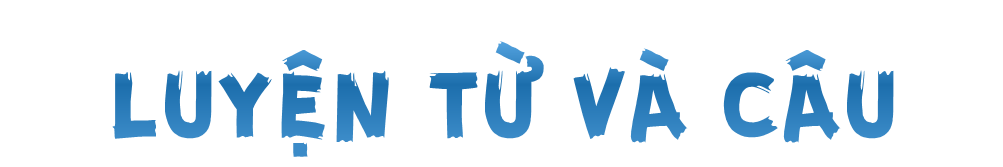 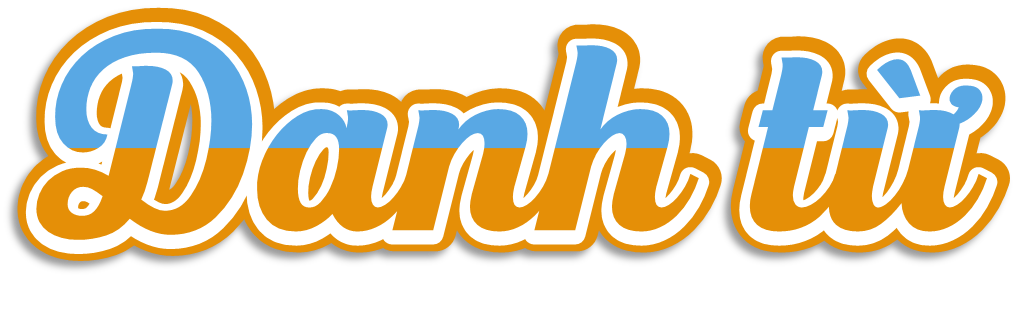 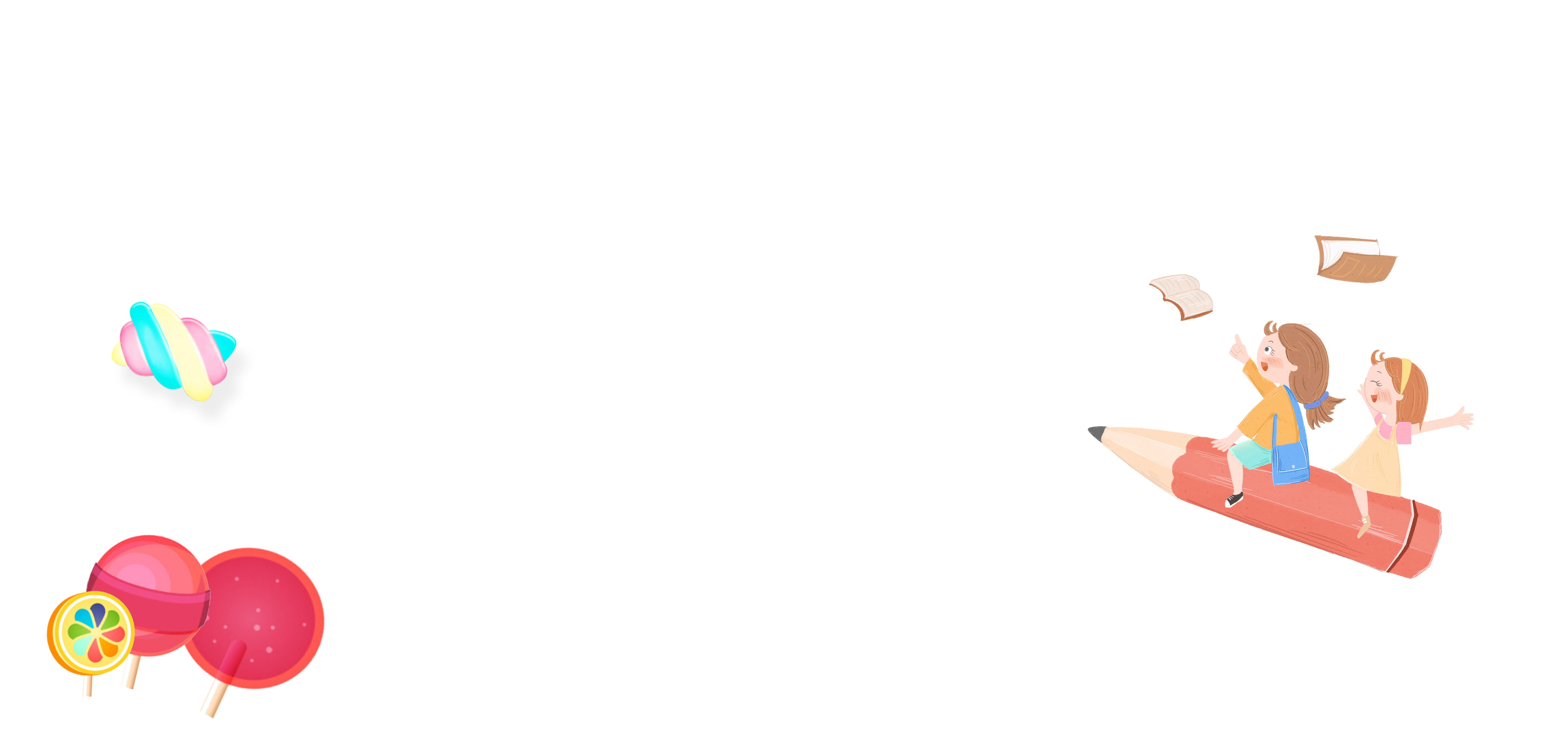 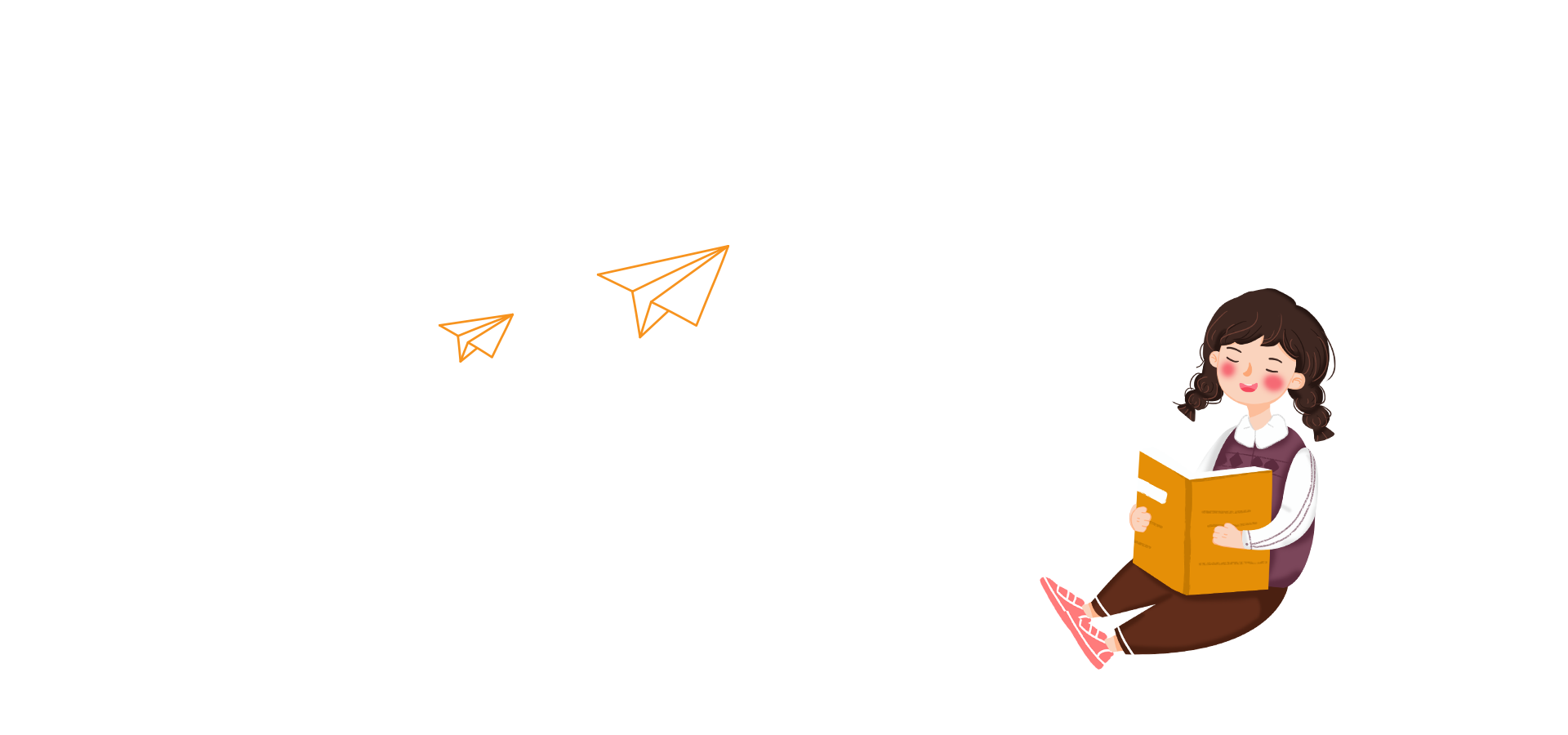 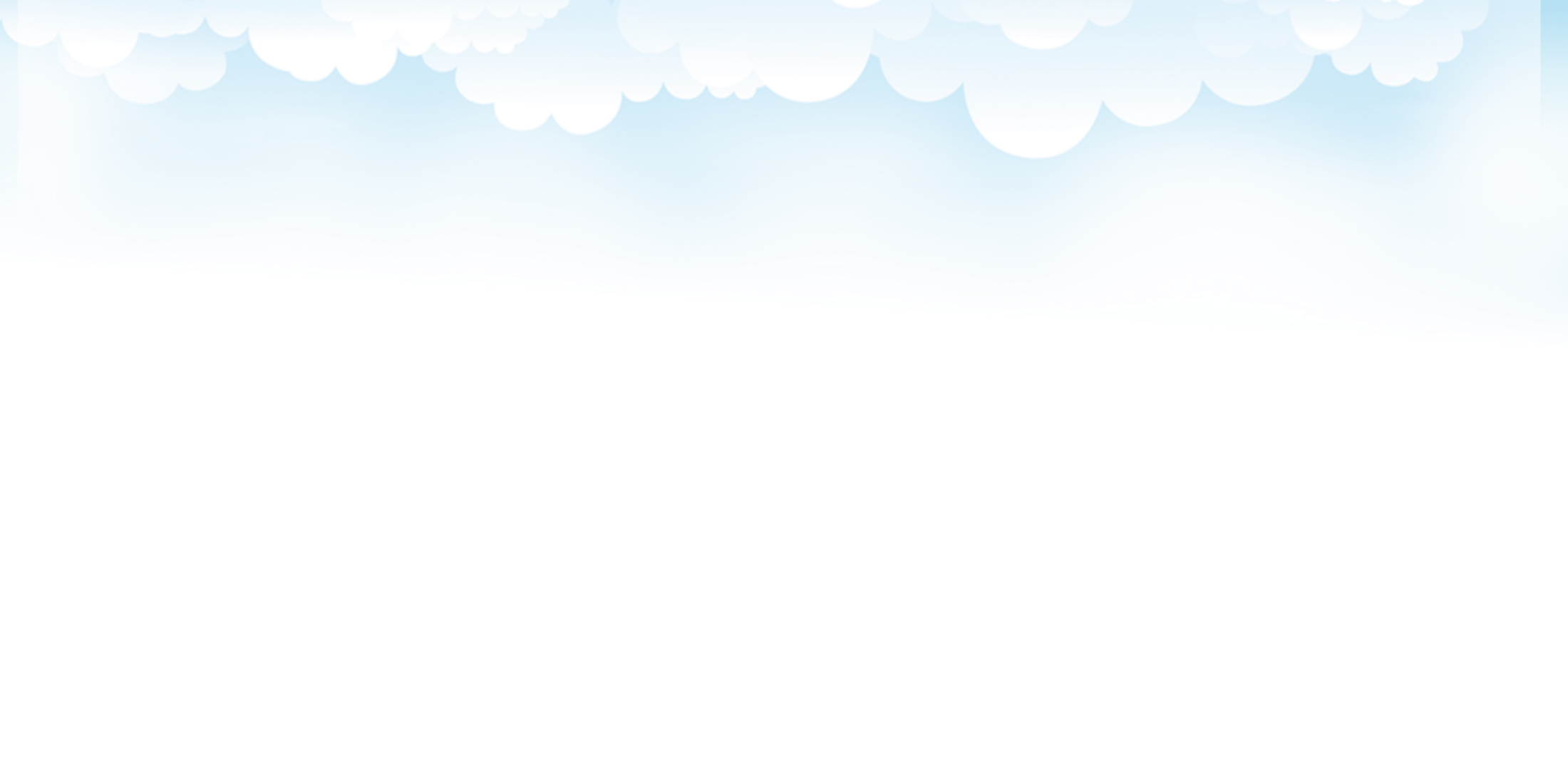 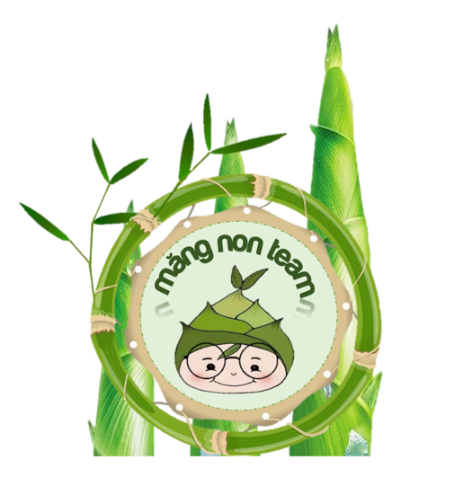 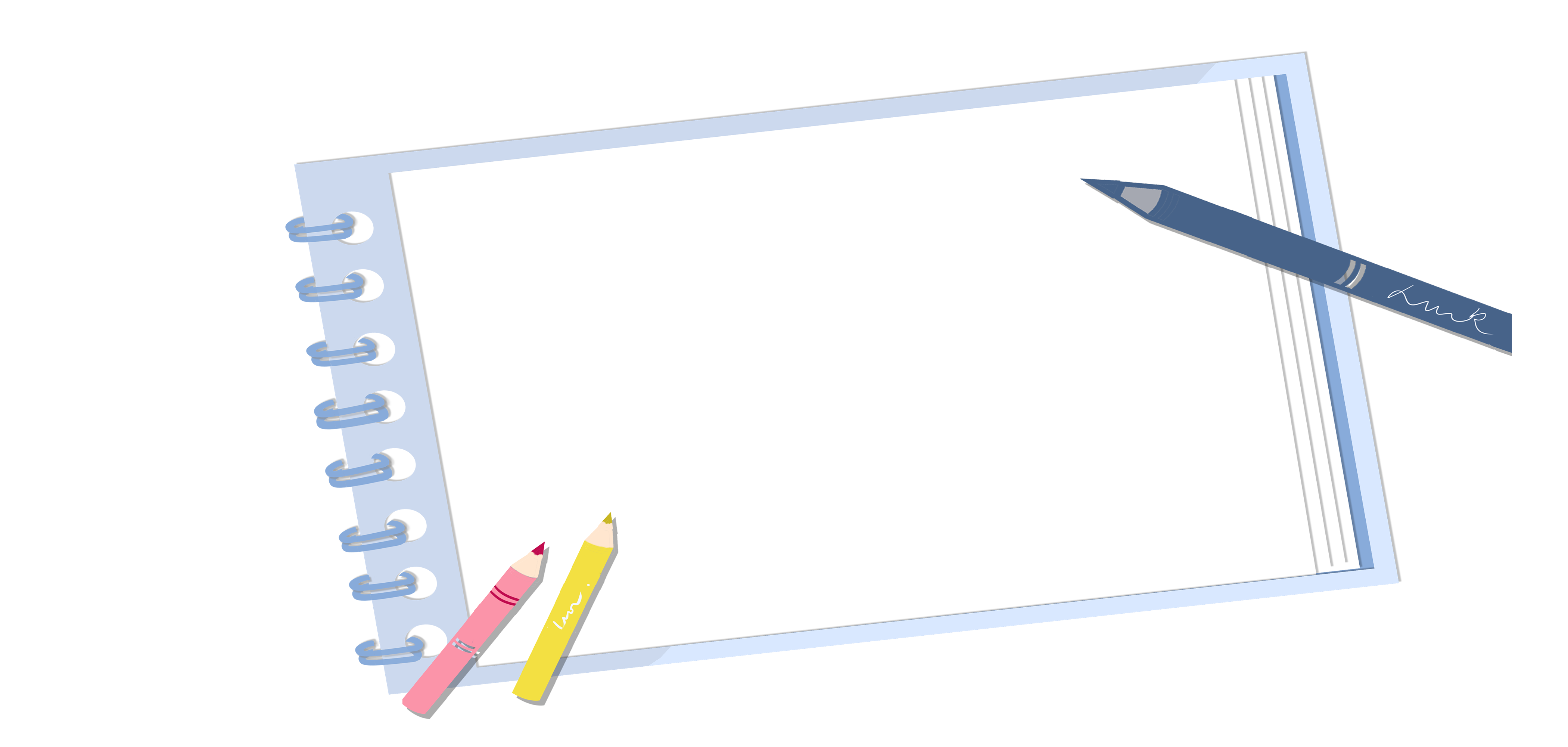 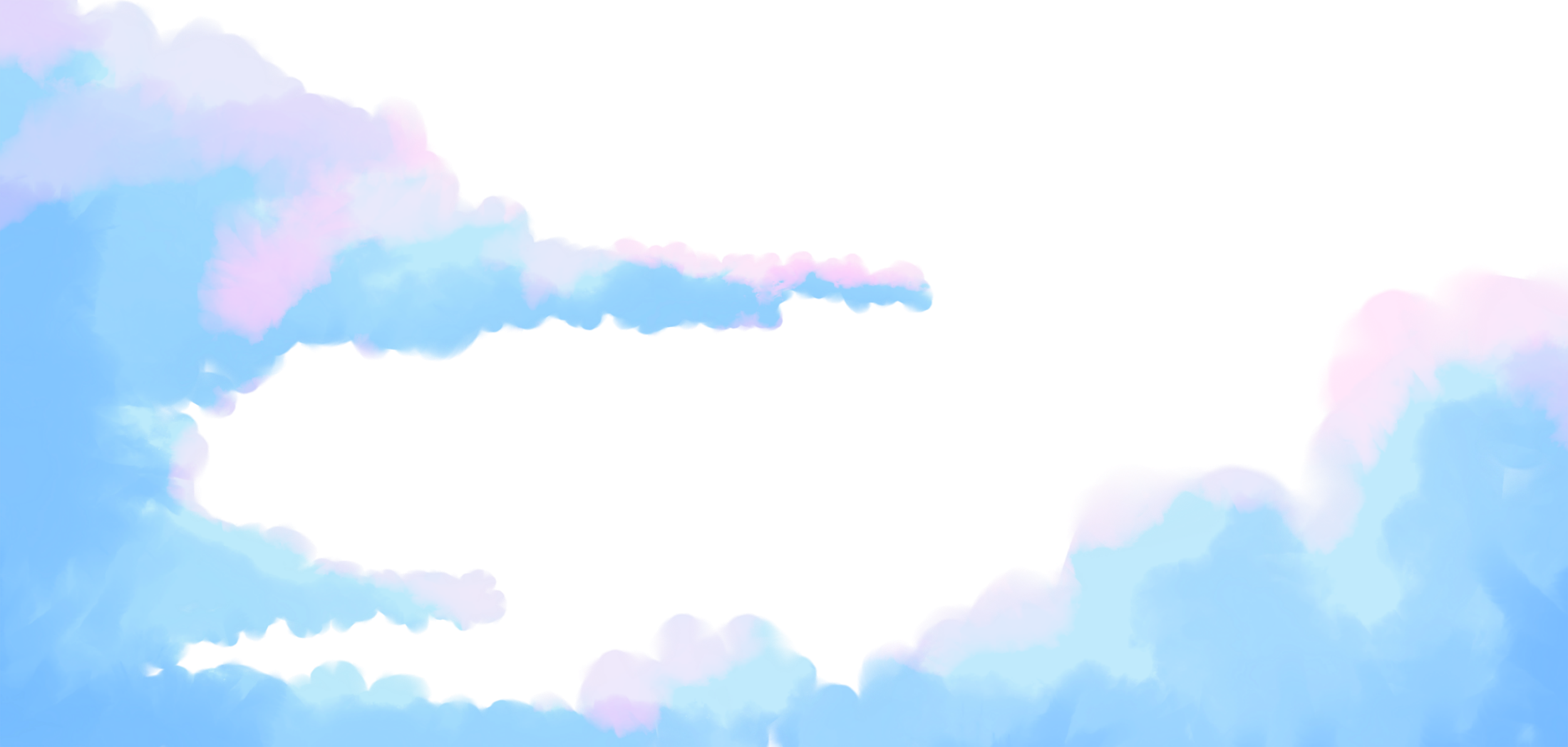 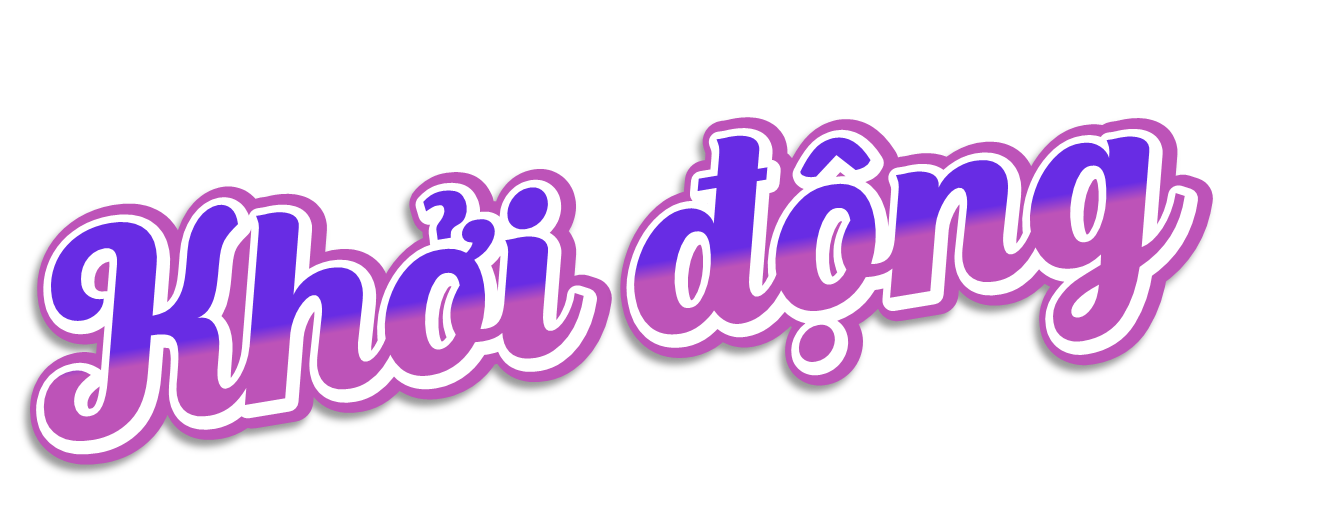 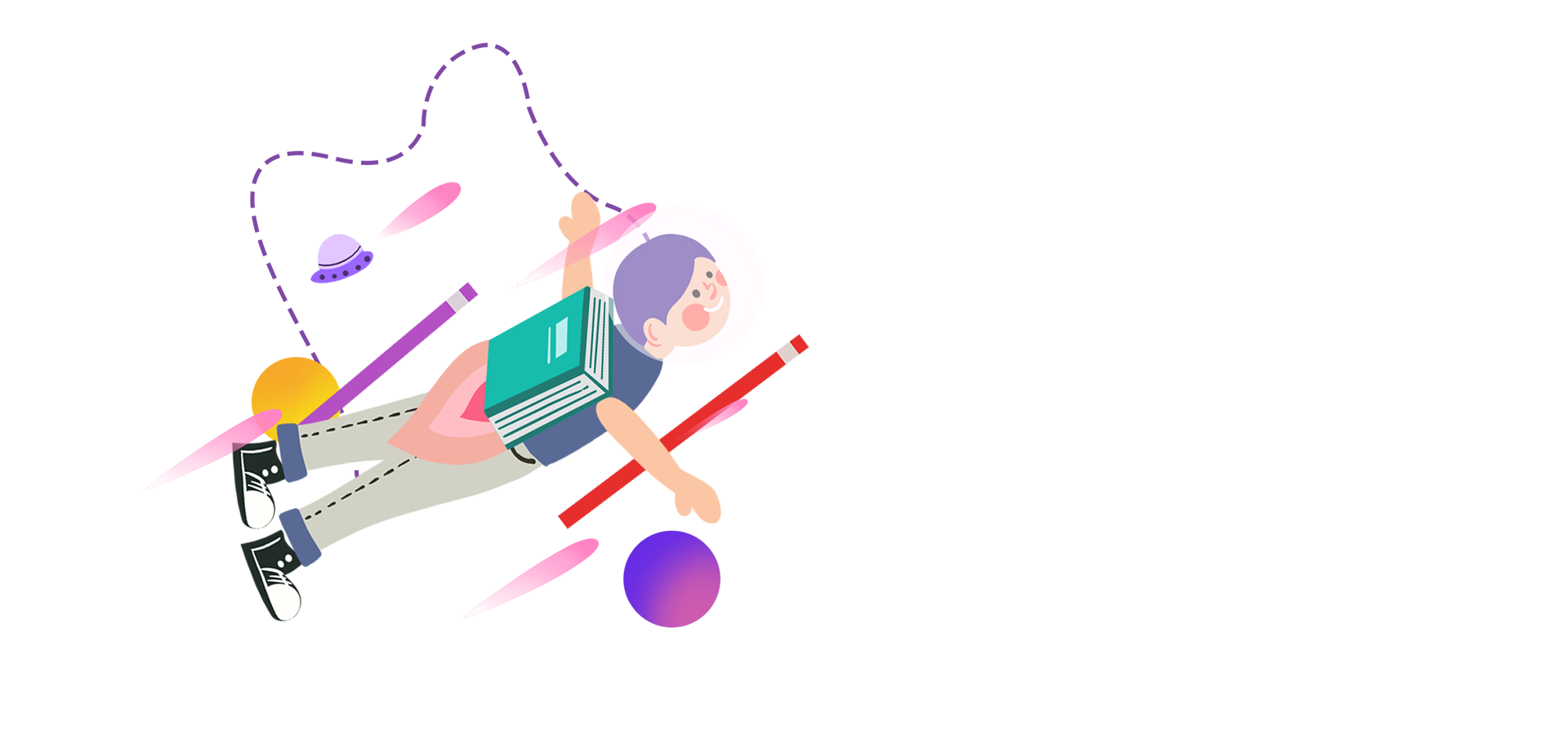 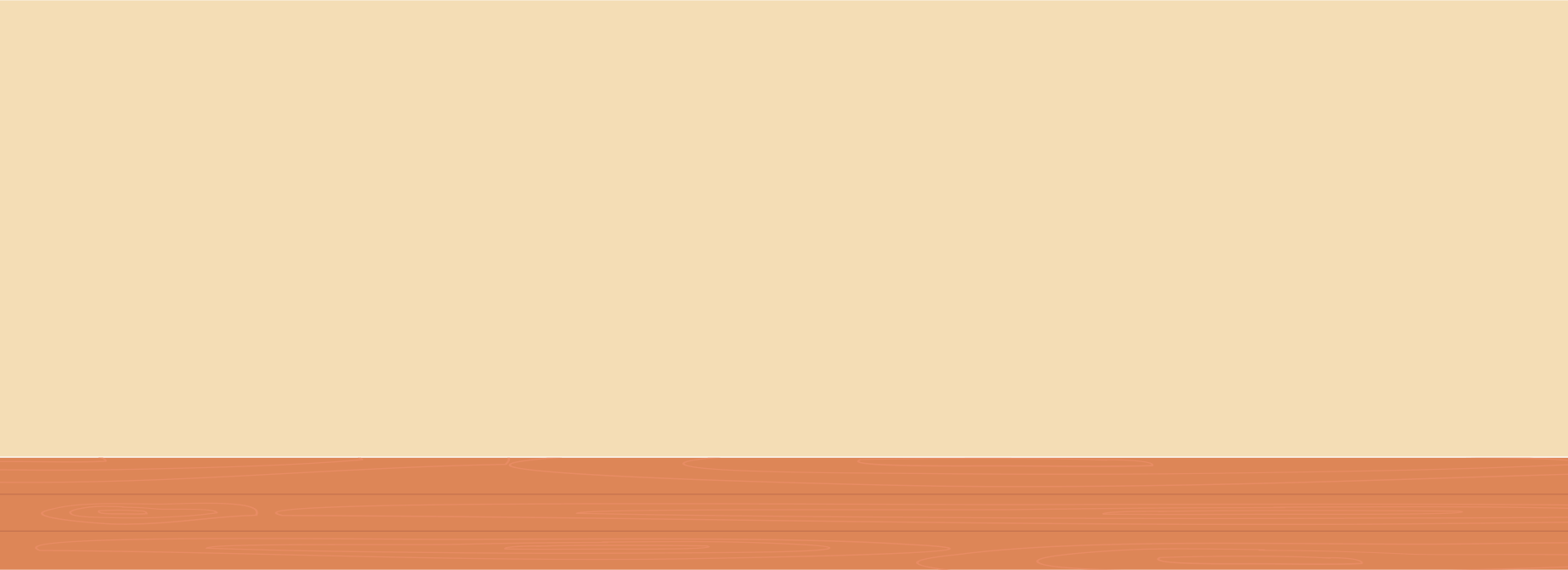 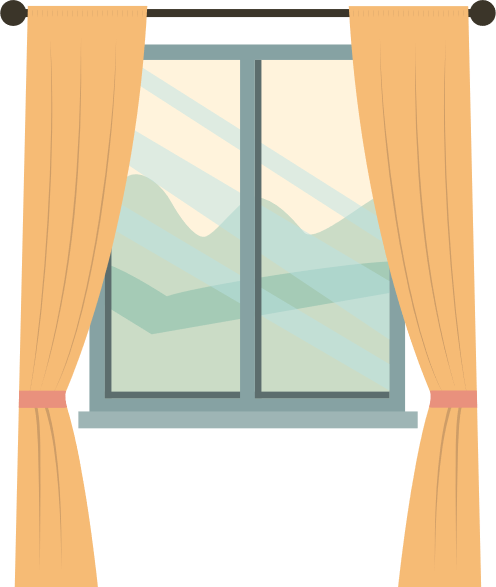 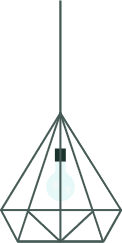 Cửa sổ
Tivi
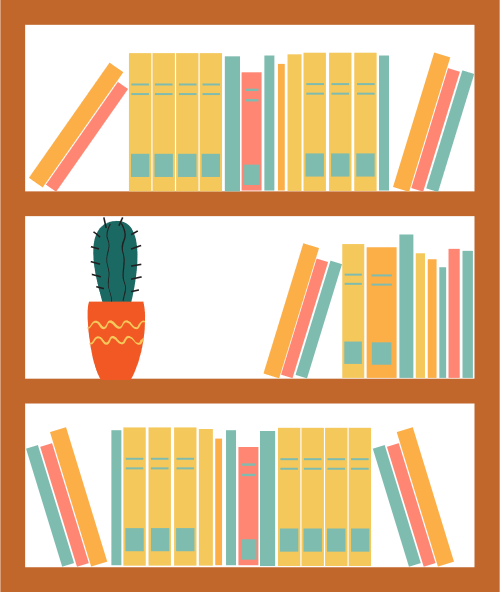 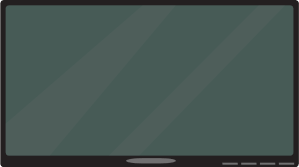 Gọi tên những vật, người có trong hình sau:
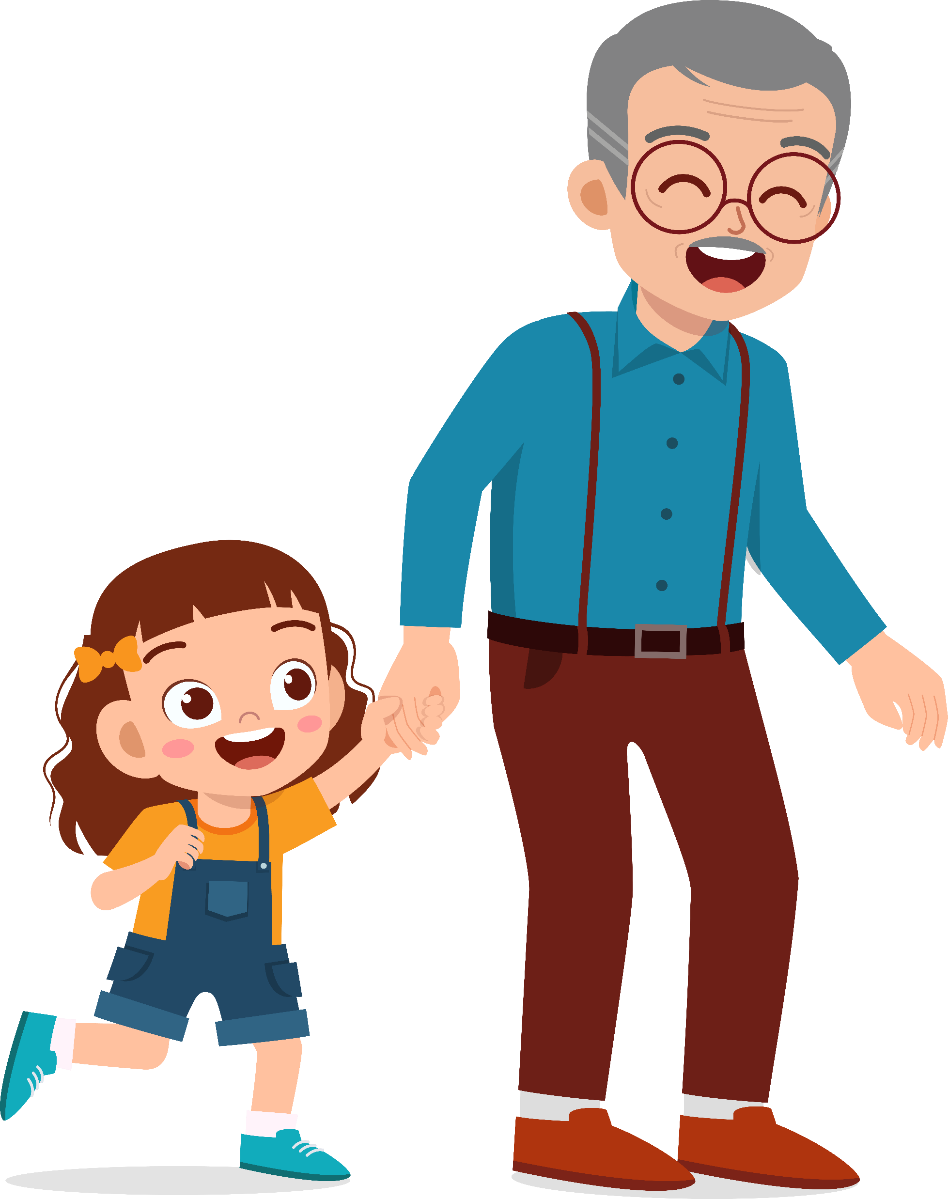 Ông
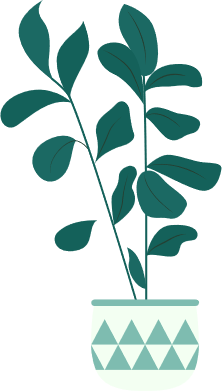 Cây
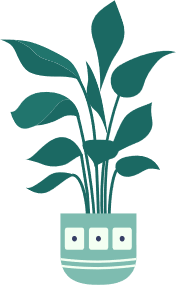 Ghế
Cây
Giá sách
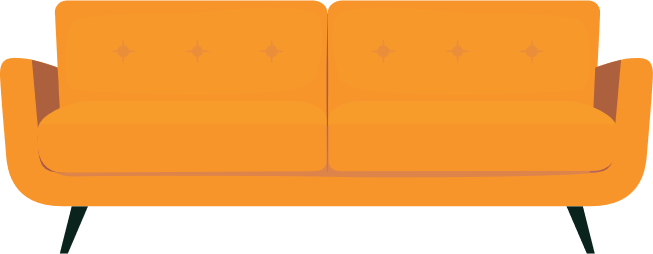 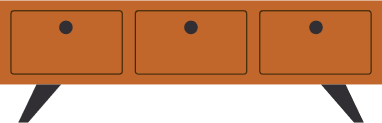 Bạn nhỏ
Tủ
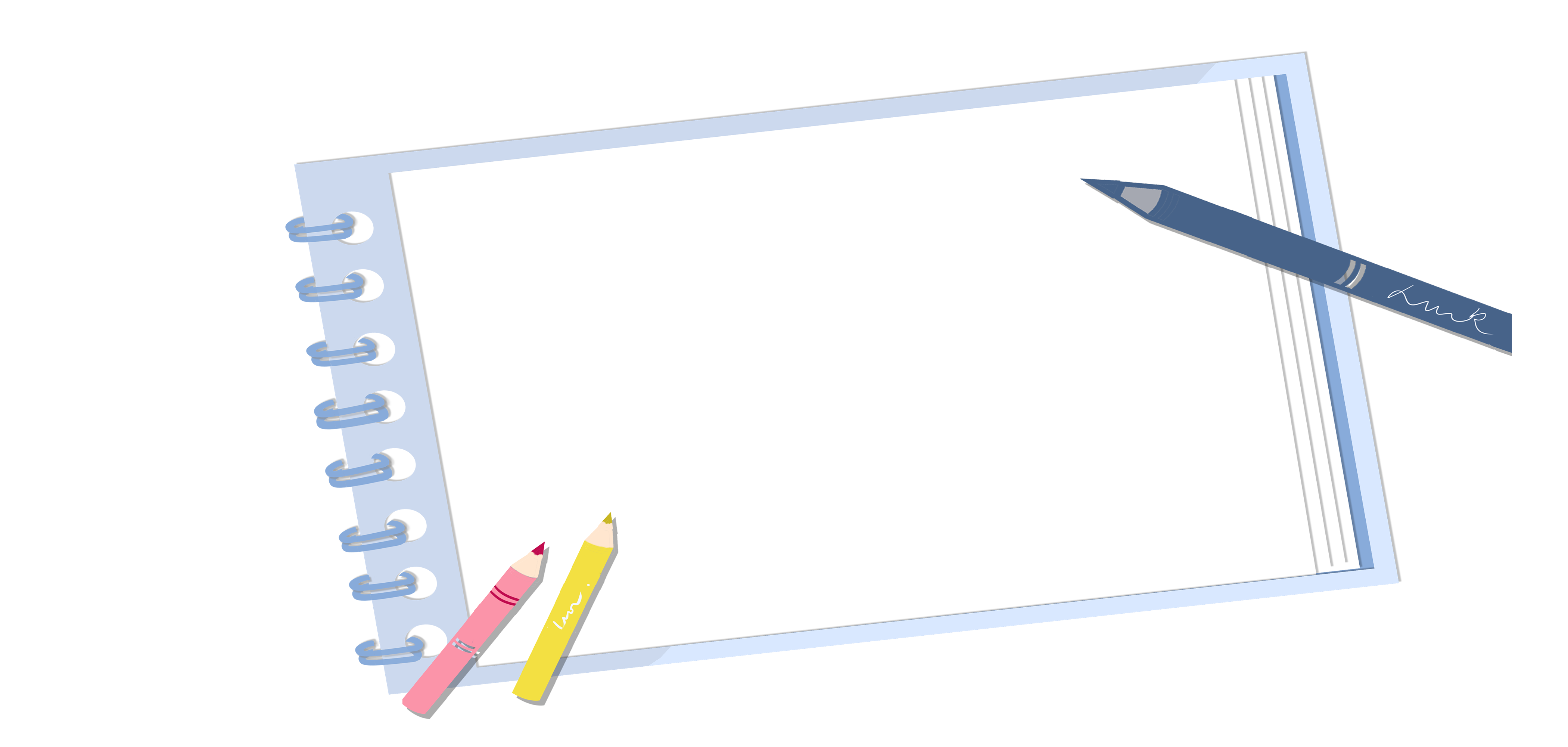 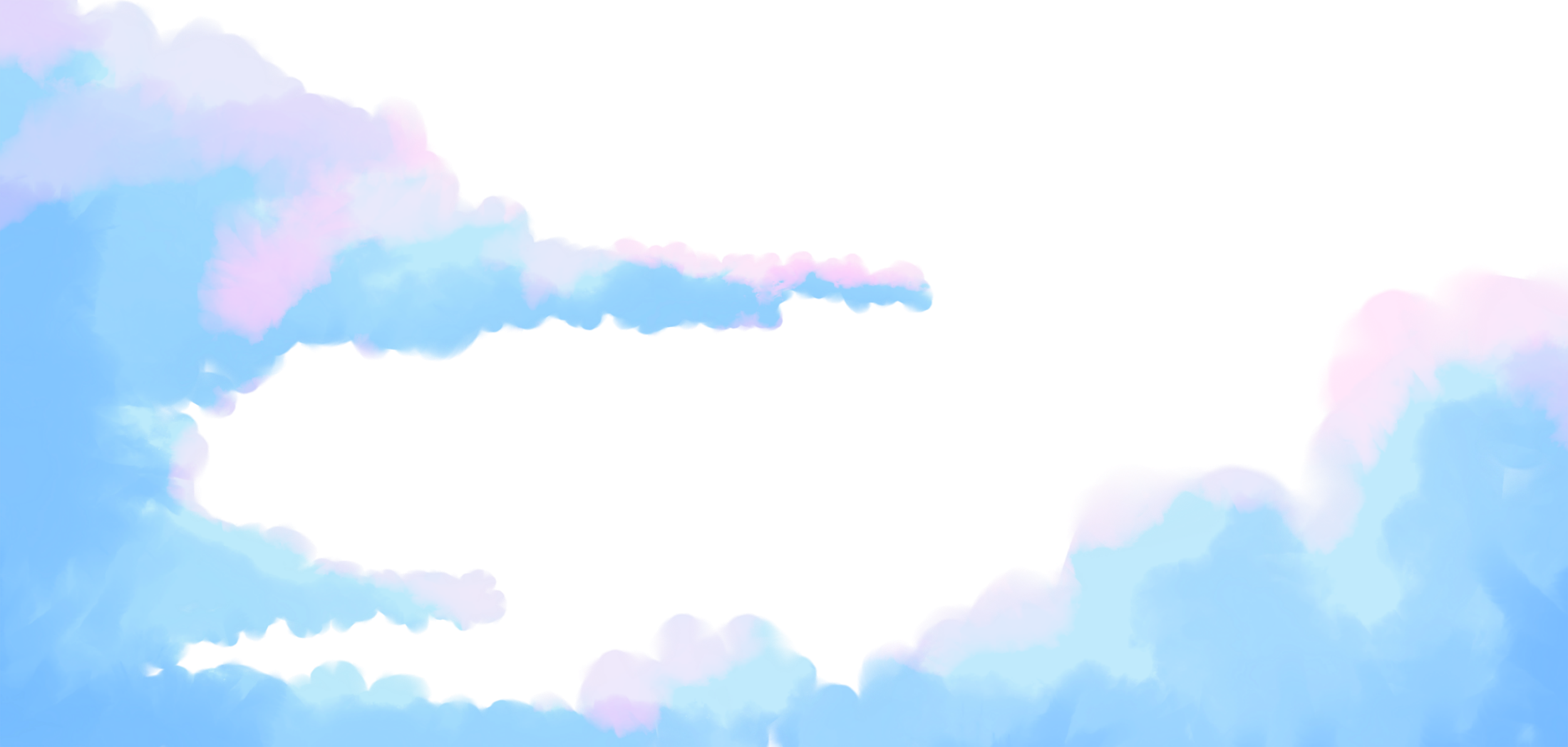 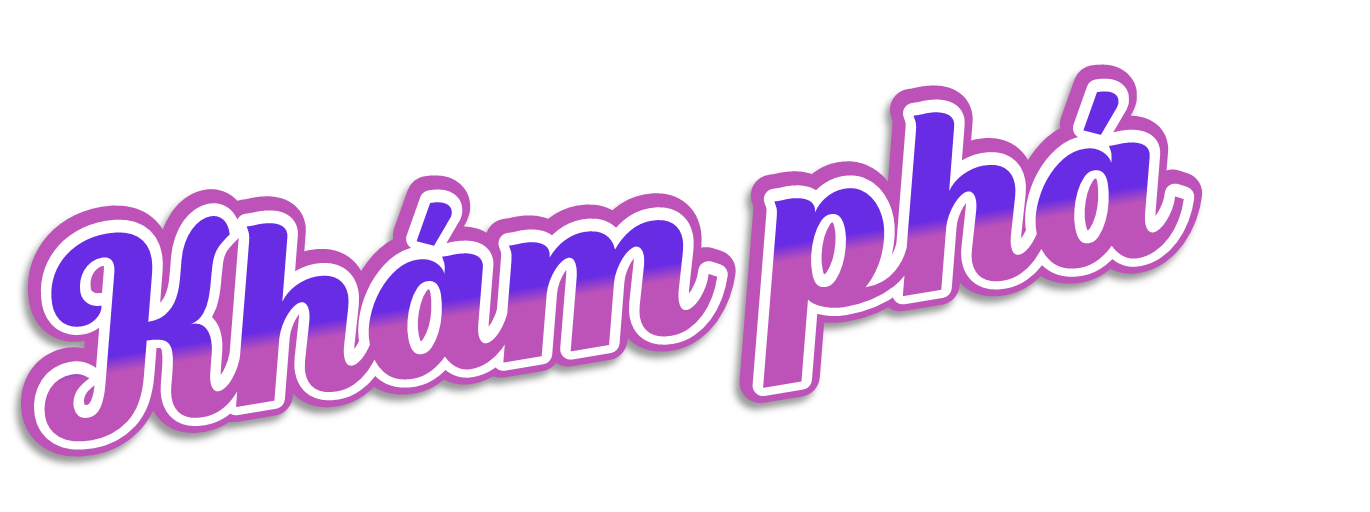 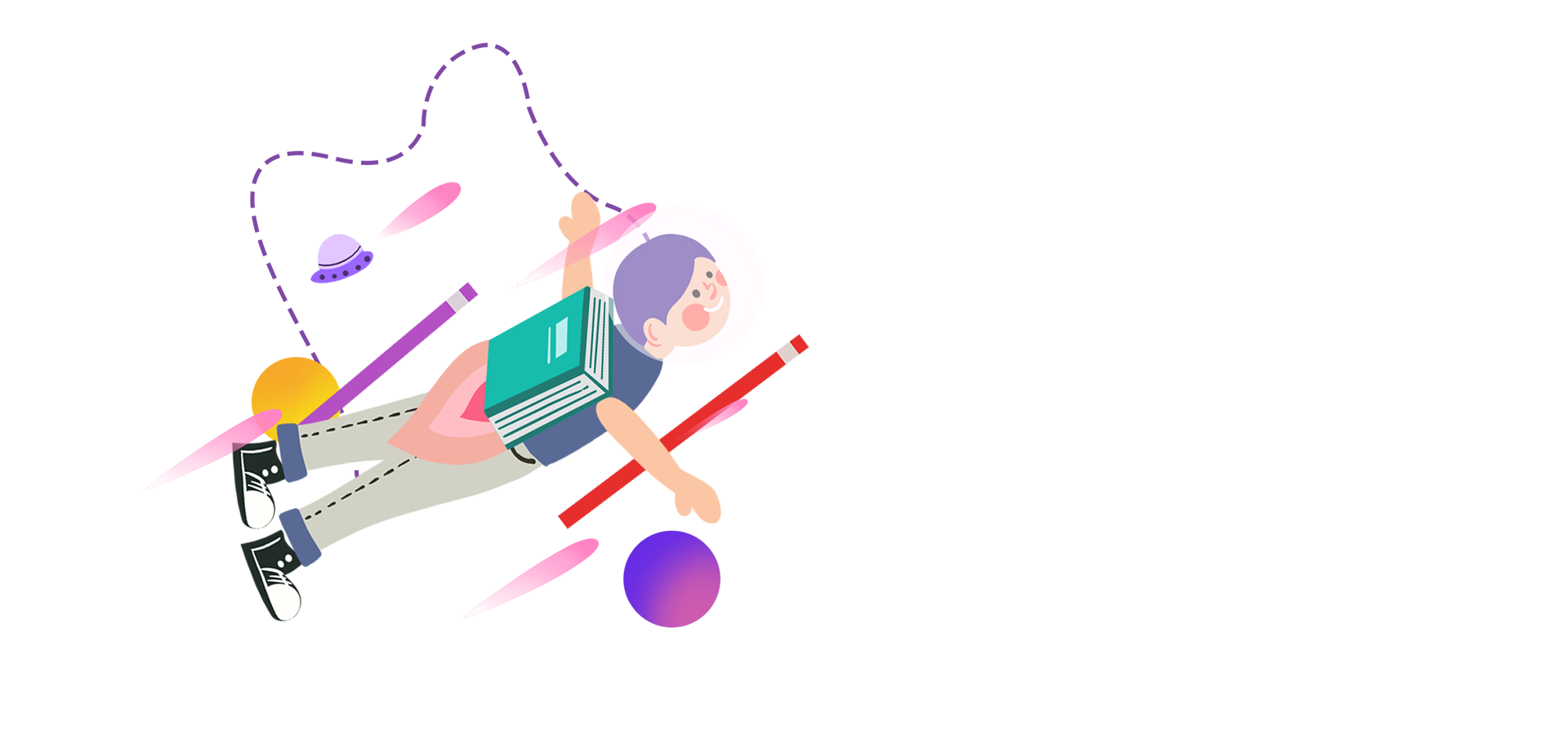 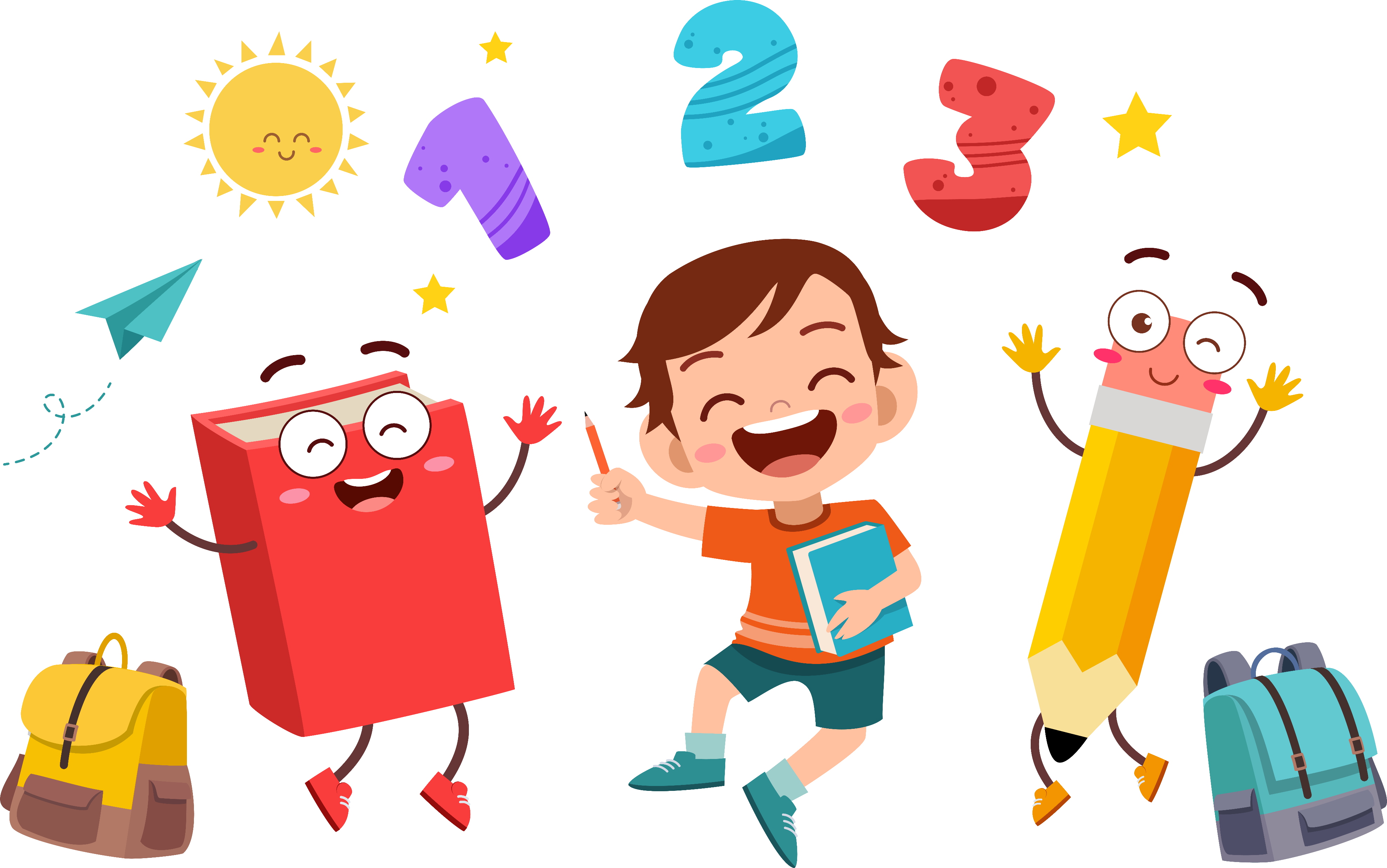 Xếp các từ in đậm vào nhóm thích hợp.
Thế là kì nghỉ hè kết thúc. Nắng thu đã tỏa vàng khắp nơi thay cho những tia nắng hè gay gắt. Gió thổi mát rượi, đuổi những chiếc lá rụng chạy lao xao. Lá như cũng biết nô đùa, cứ quấn theo chân các bạn học sinh đang đi vội vã. Bạn thì đi với bố, bạn thì đi với mẹ, có bạn lại đi một mình. Ai cũng vội đên trường để gặp lại thầy giáo, cô giáo, bạn bè, gặp lại bàn, ghế thân quen. Hôm nay bắt đầu năm học mới.
(Hạnh Minh)
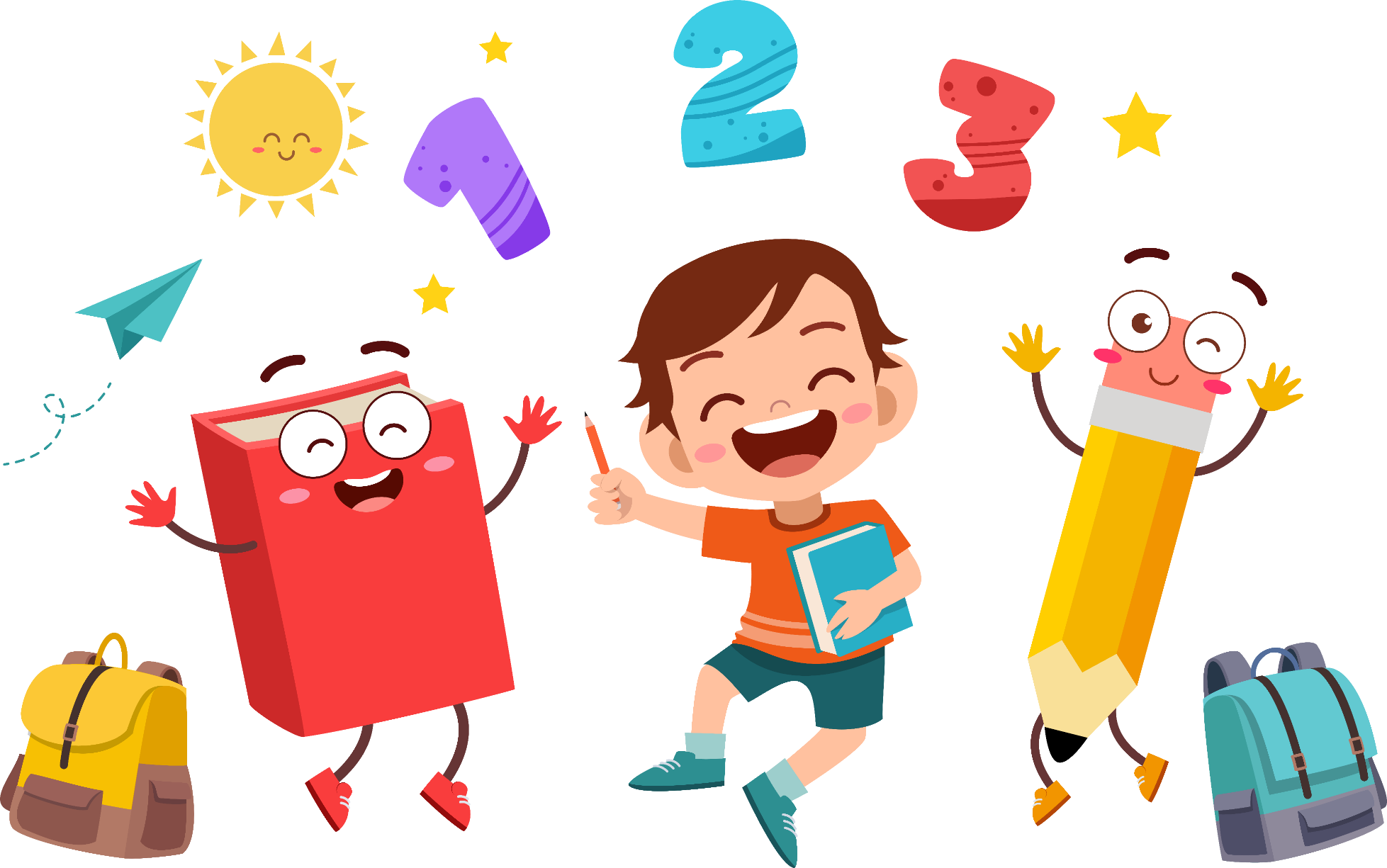 Xếp các từ in đậm vào nhóm thích hợp.
Thế là kì nghỉ hè kết thúc. Nắng thu đã tỏa vàng khắp nơi thay cho những tia nắng hè gay gắt. Gió thổi mát rượi, đuổi những chiếc lá rụng chạy lao xao. Lá như cũng biết nô đùa, cứ quấn theo chân các bạn      học sinh đang đi vội vã. Bạn thì đi với bố, bạn thì đi với mẹ, có bạn lại đi một mình. Ai cũng vội đên trường để gặp lại                   ,                ,     bạn bè, gặp lại bàn, ghế thân quen. Hôm nay bắt đầu năm học mới.
(Hạnh Minh)
hè
thu
Gió
nắng
Lá
học sinh
bố
mẹ
thầy  giáo
cô giáo
thầy  giáo
cô giáo
năm học
bạn bè
bàn
ghế
Hôm nay
Từ chỉ hiện tượng thiên nhiên
Từ chỉ người
Từ chỉ vật
Từ chỉ thời gian
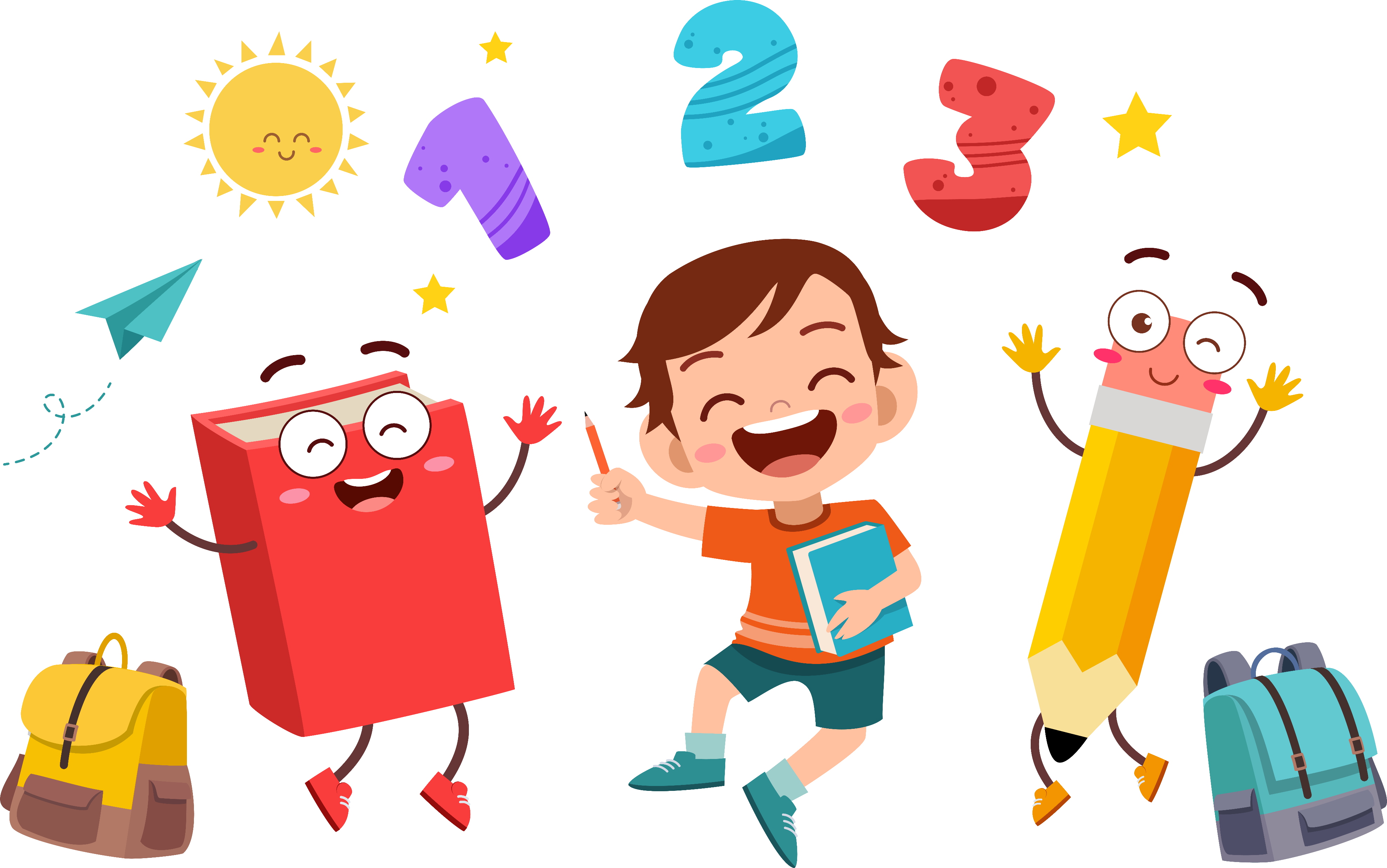 Chơi trò chơi: Đường đua kì thú.
Cách chơi:
Tung xúc xắc để biết được đi mấy ô.
Đến ô nào phải nói được 2 từ thuộc ô đó (không trùng với các từ đã nêu). Nếu không nói được, phải lùi lại một ô.
Ai đến đích trước, người đó chiến thắng.
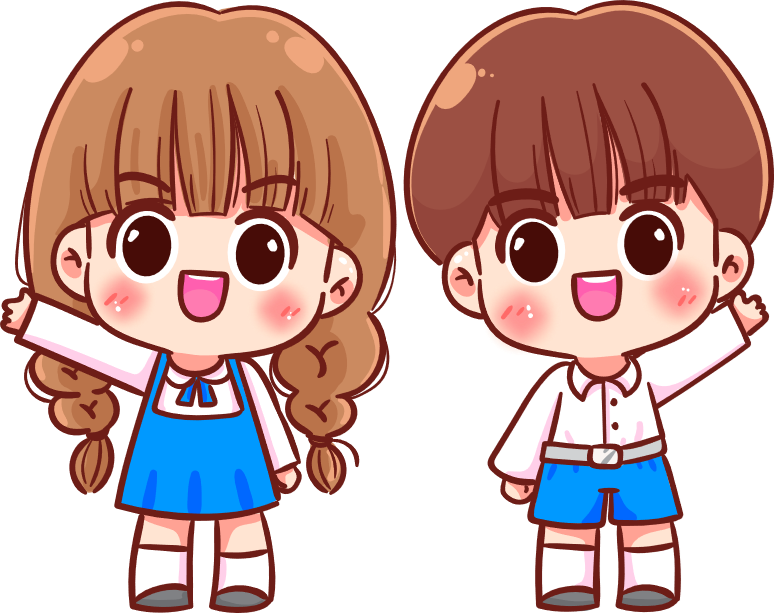 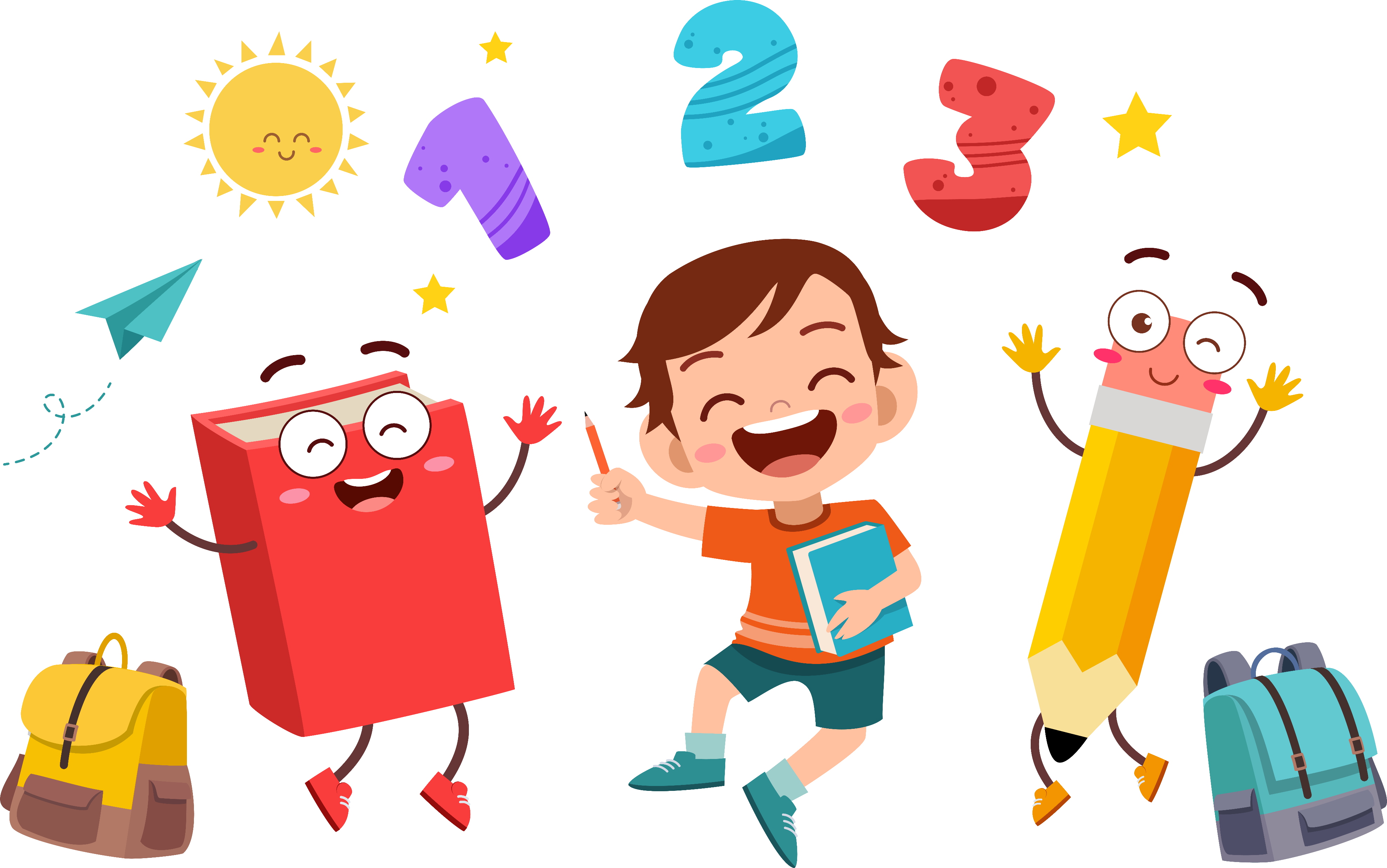 Chơi trò chơi: Đường đua kì thú.
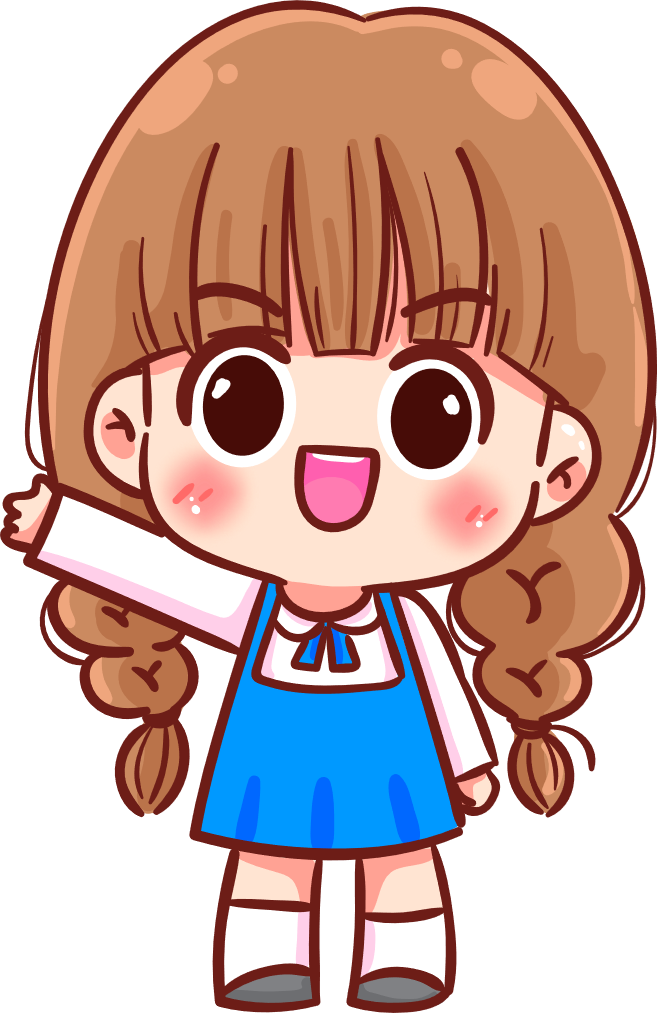 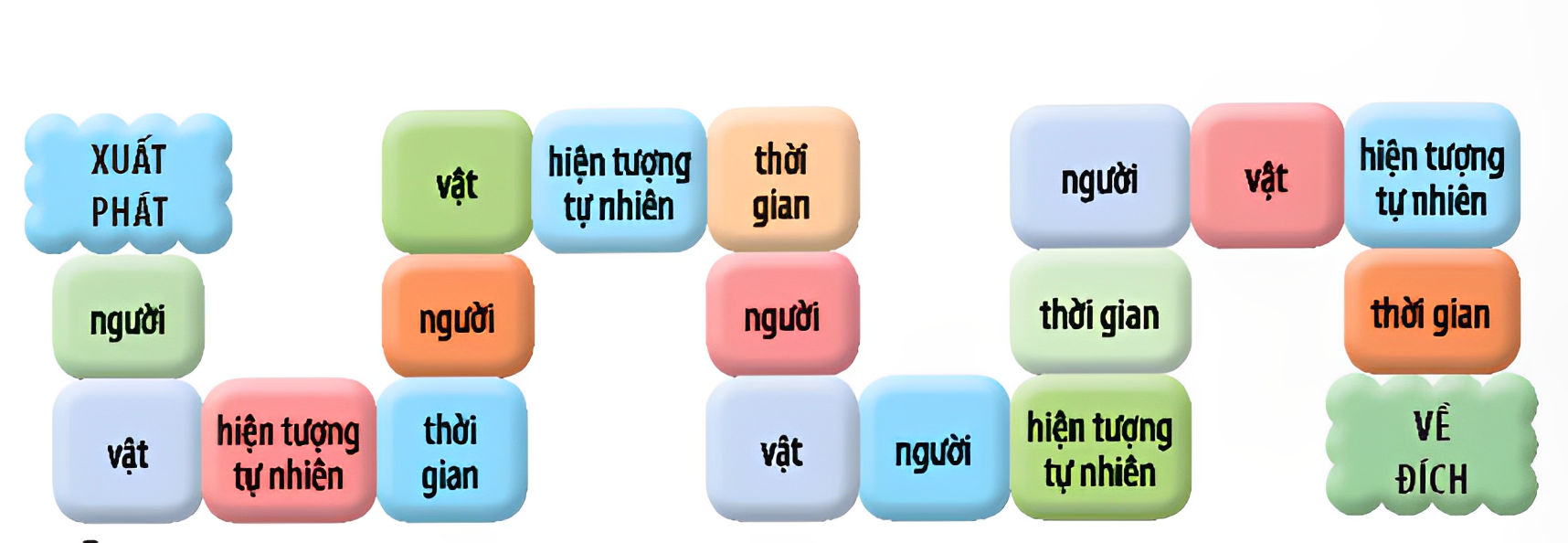 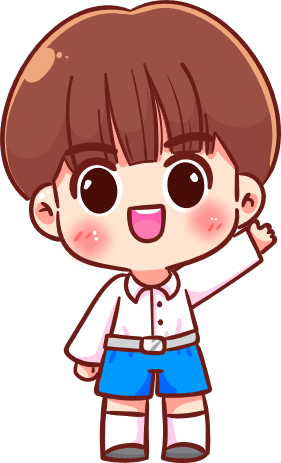 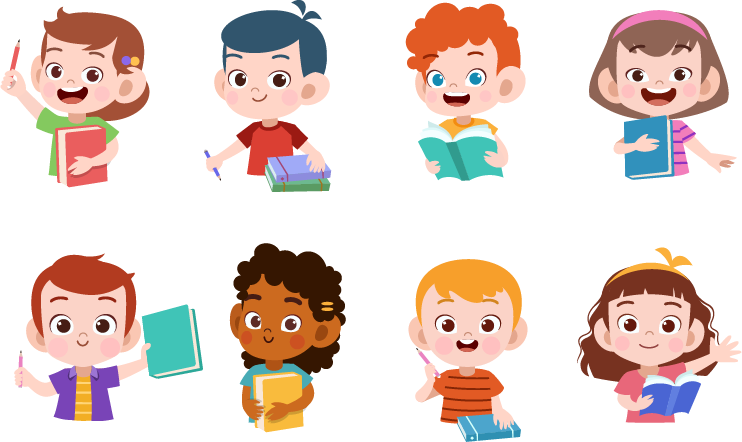 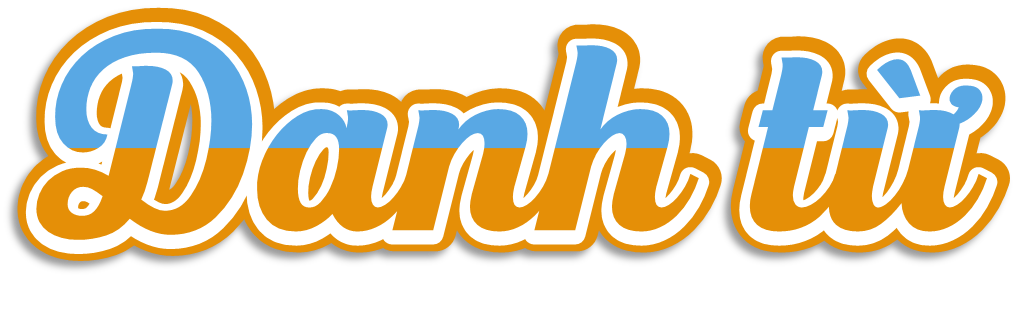 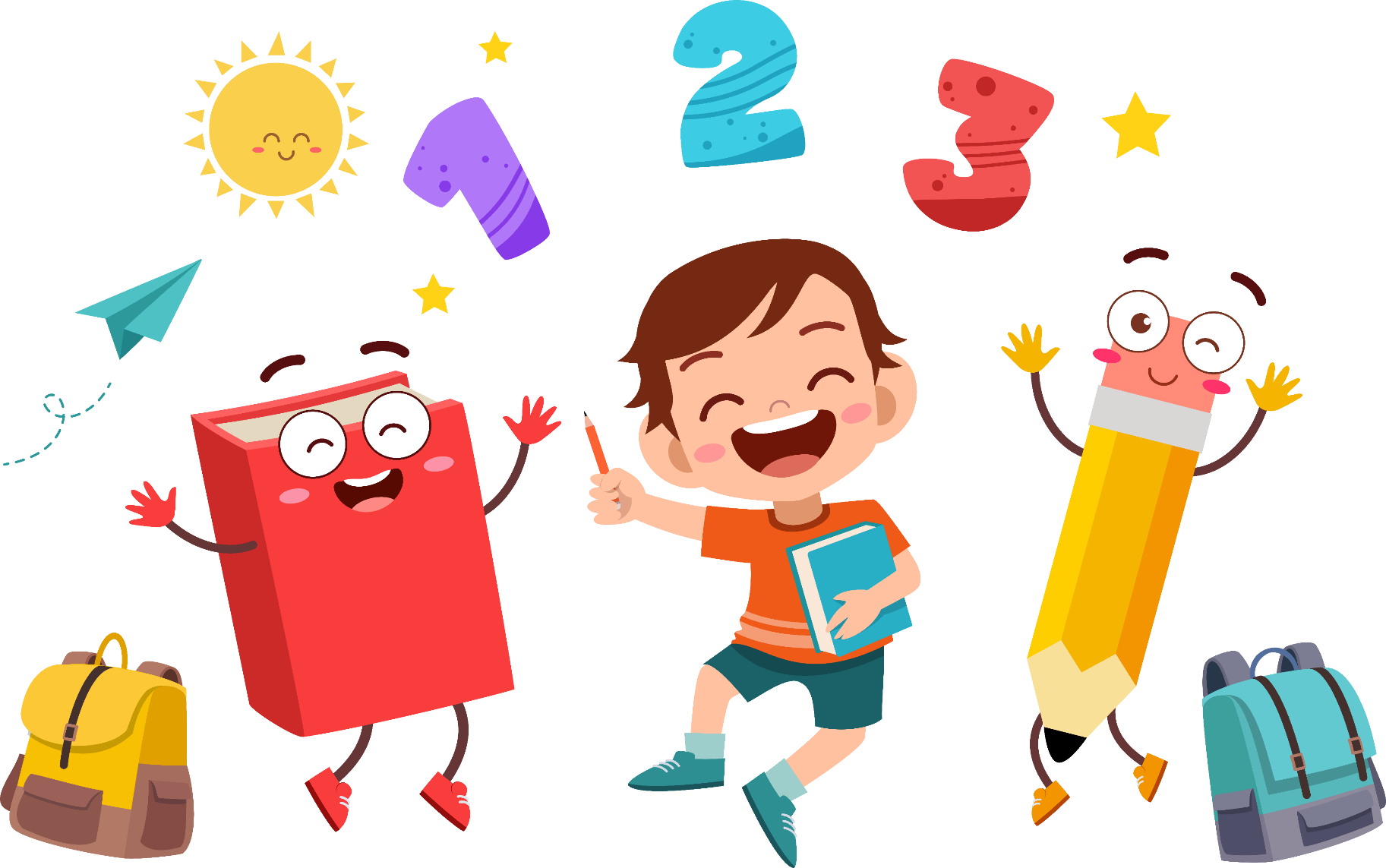 người
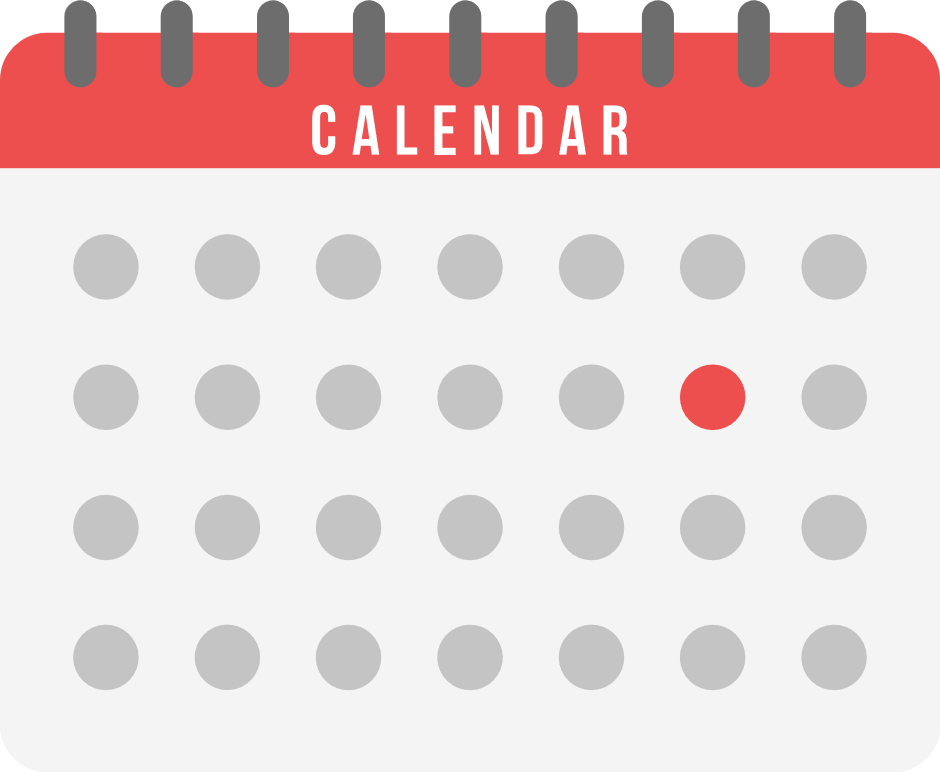 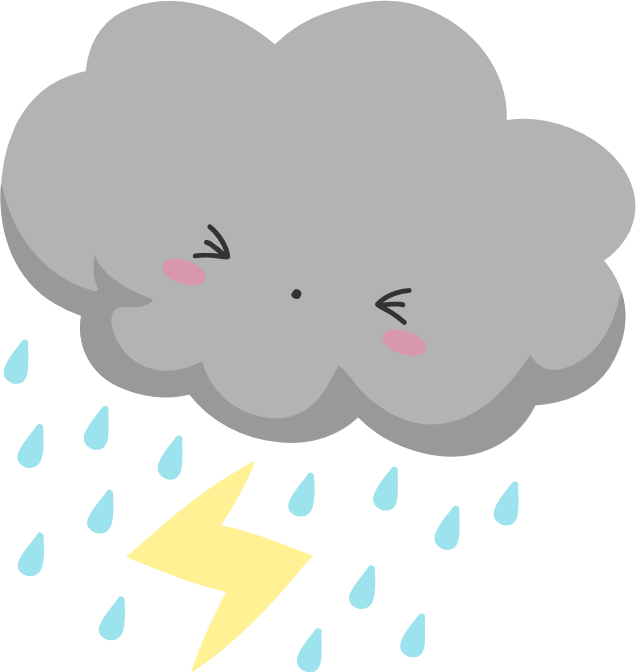 ...
vật
hiện tượng thiên nhiên
thời gian
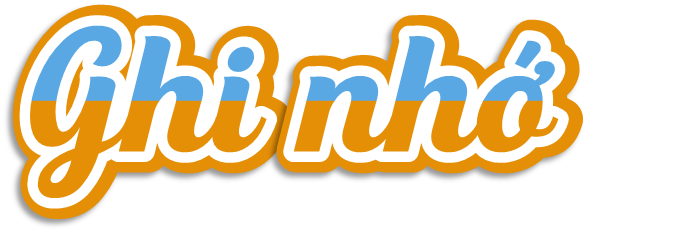 Danh từ là từ chỉ sự vật (người, vật, hiện tượng tự nhiên, thời gian,...).
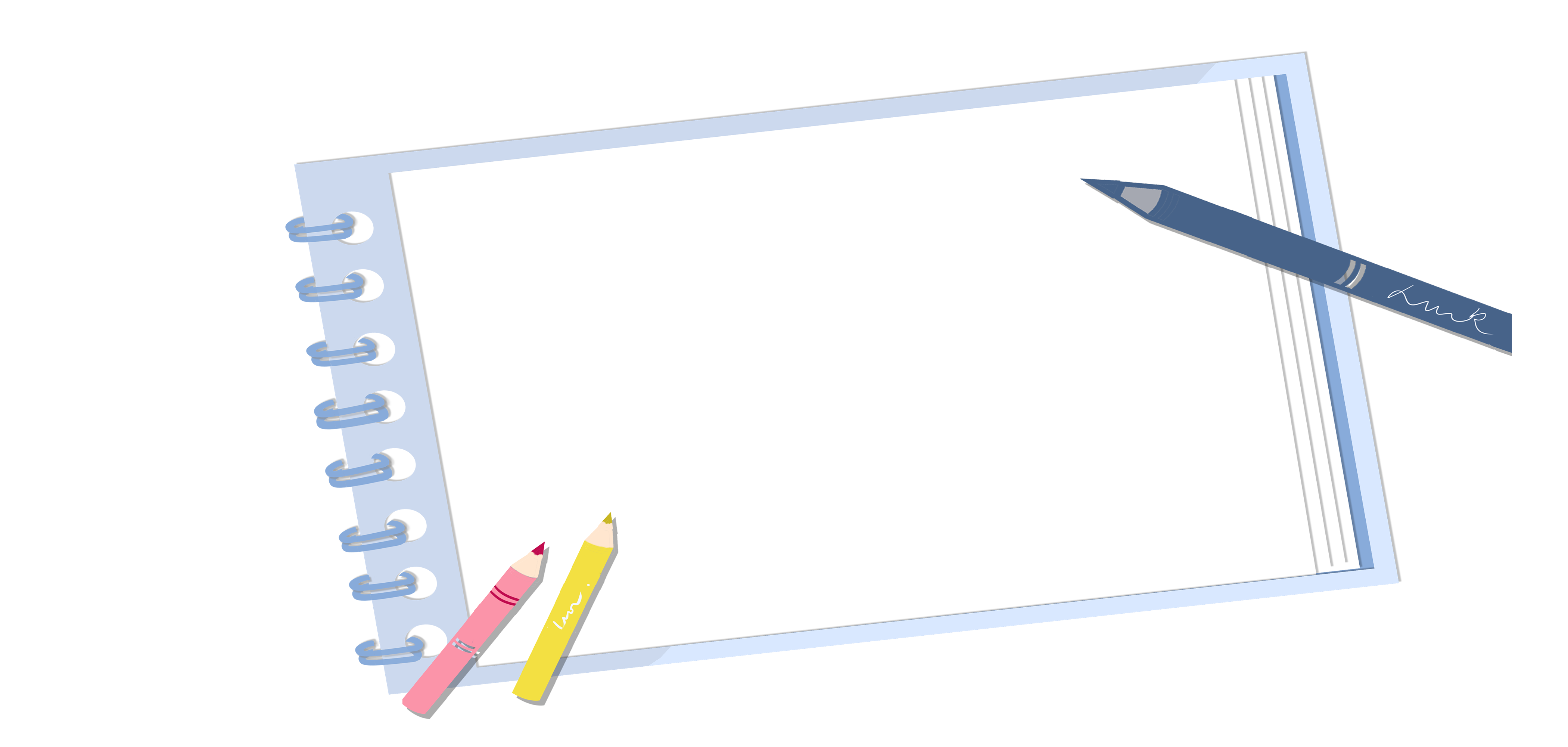 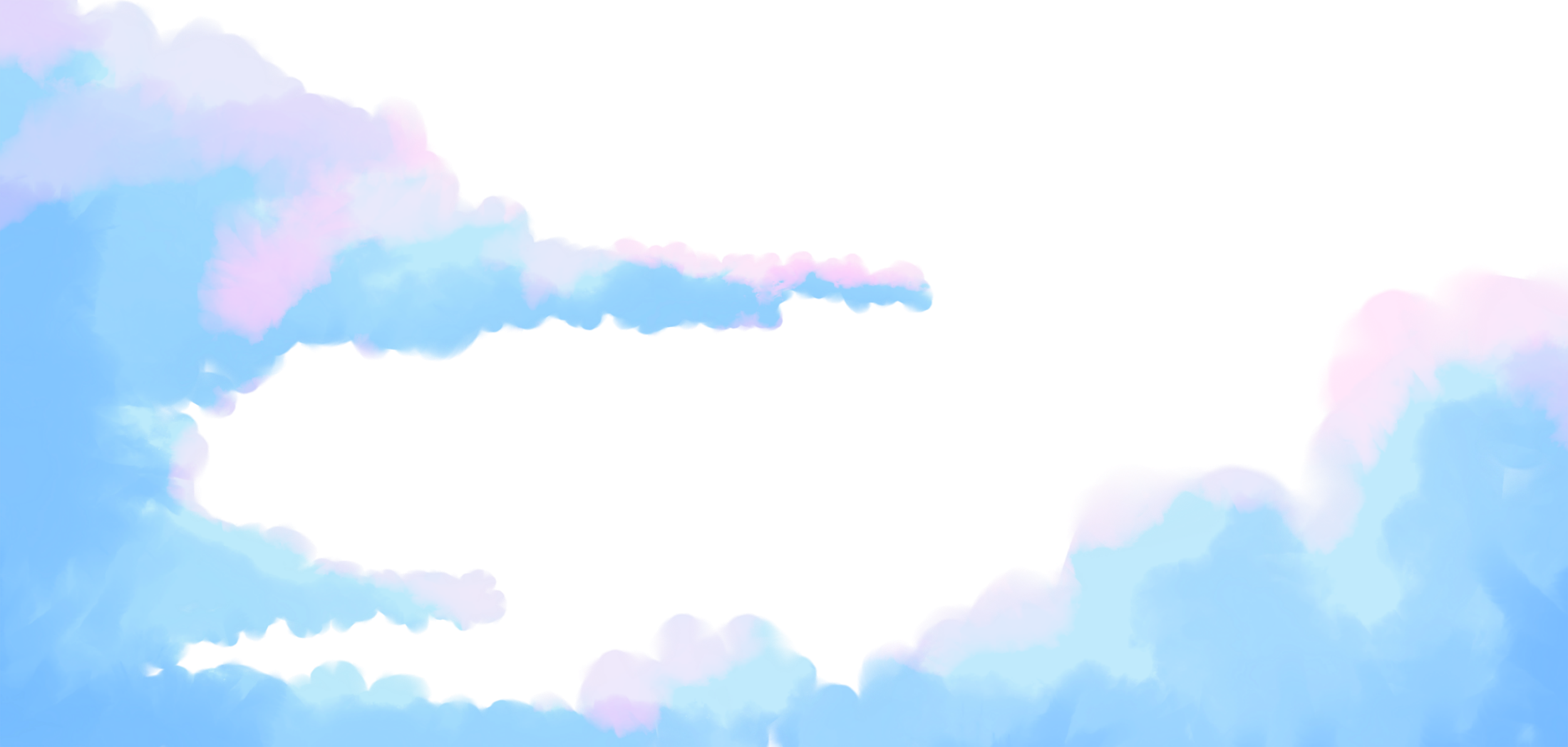 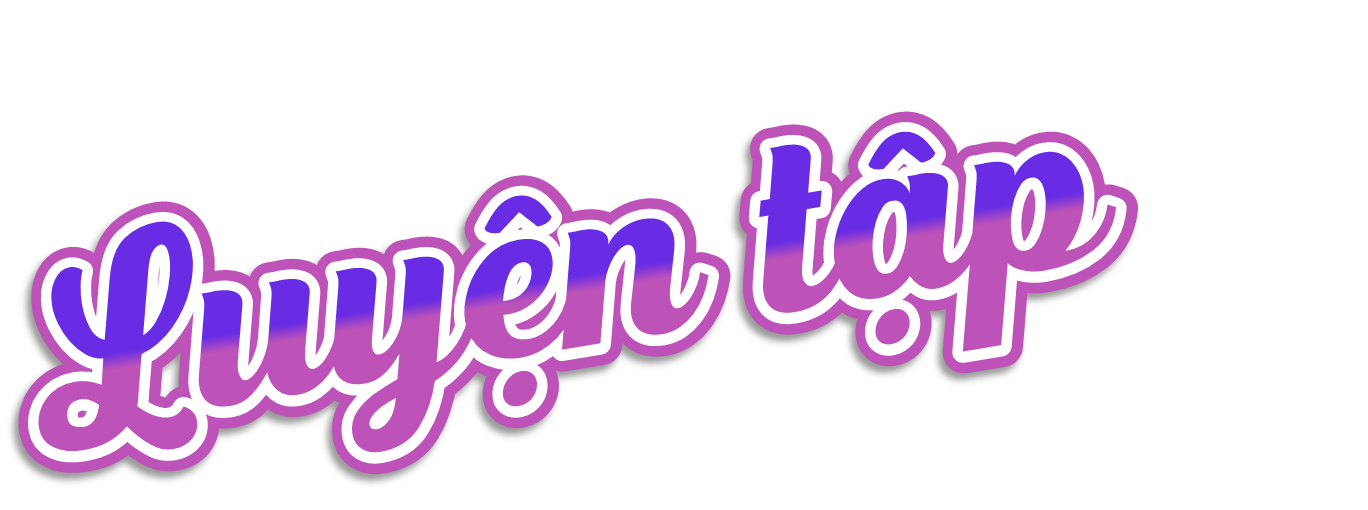 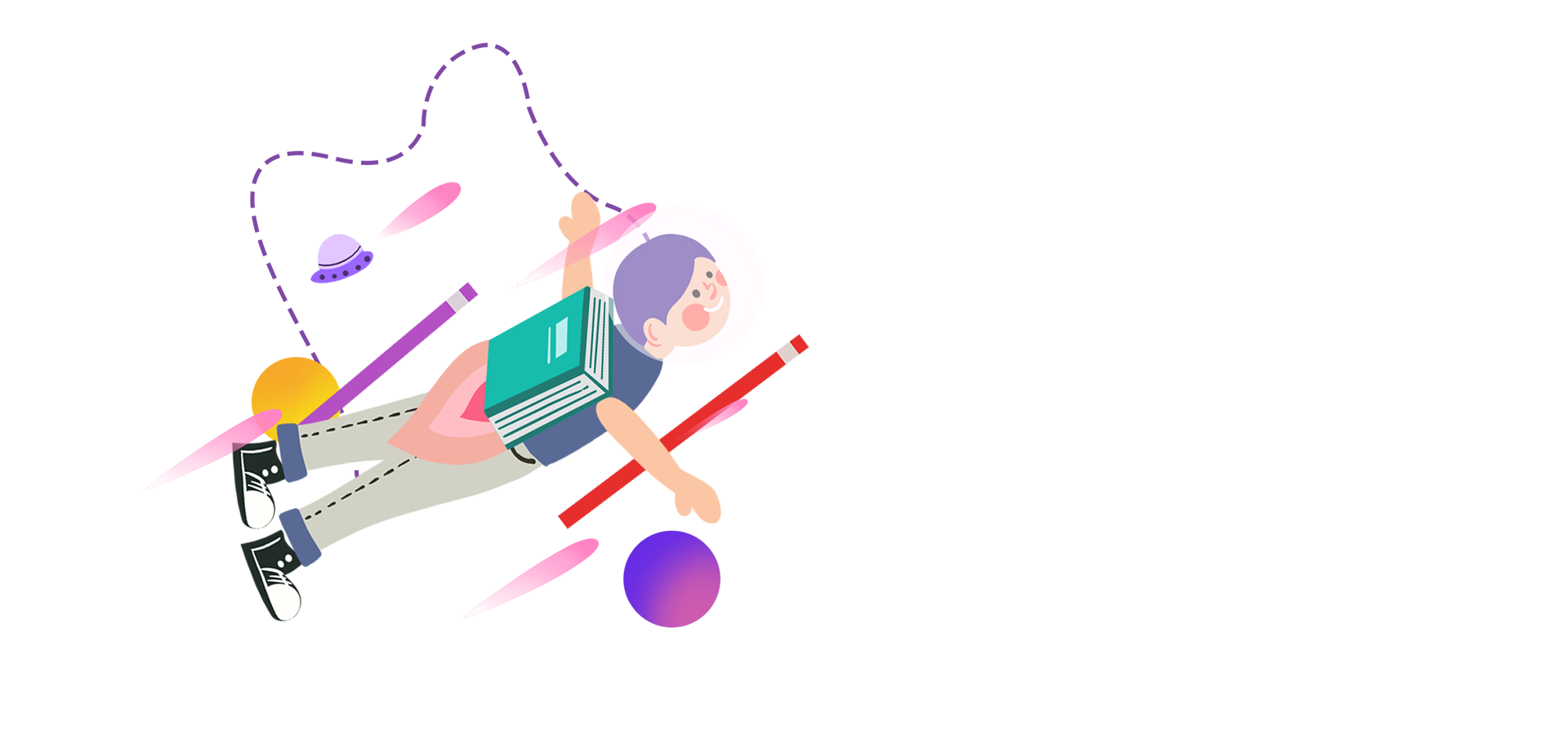 Tìm các danh từ chỉ người, vật trong lớp học của em.
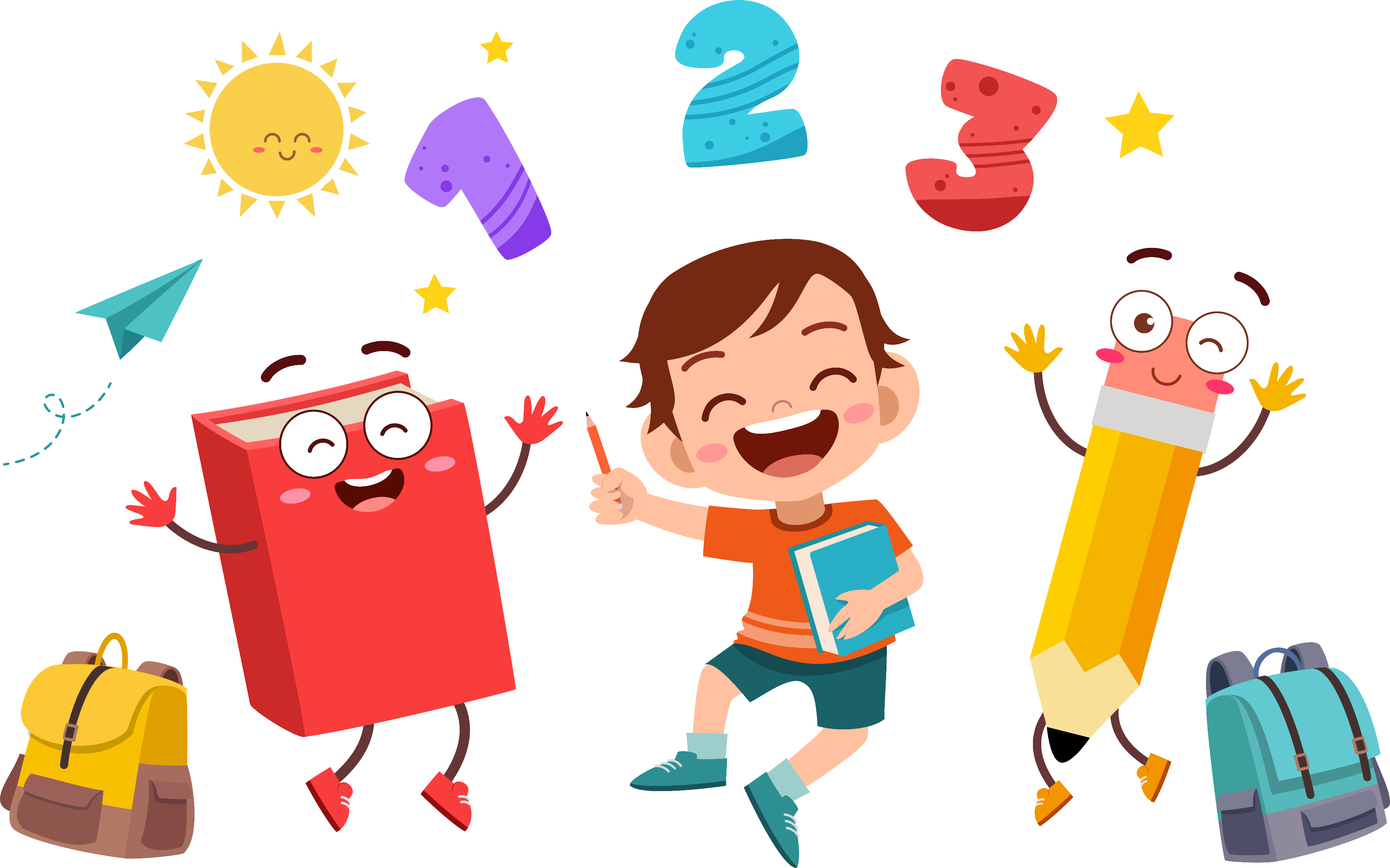 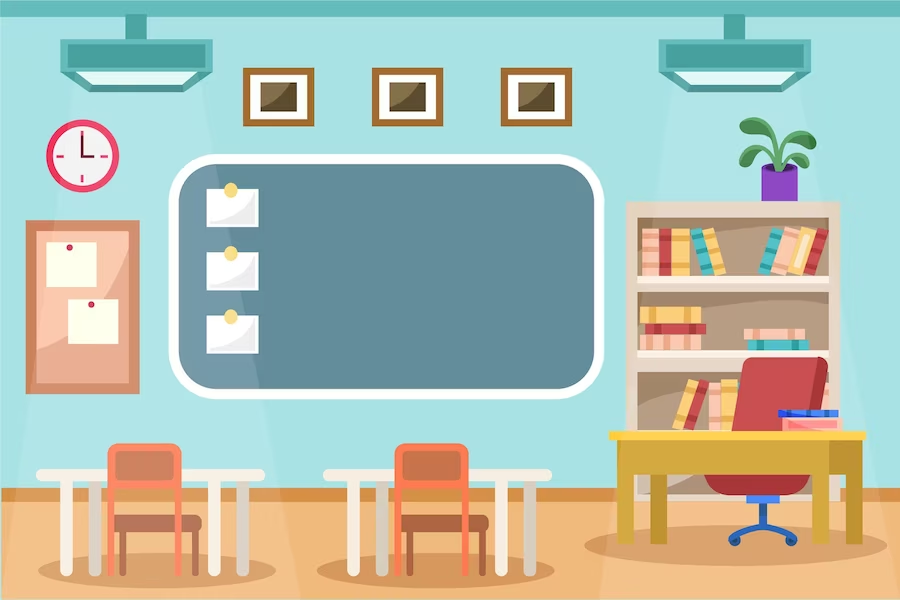 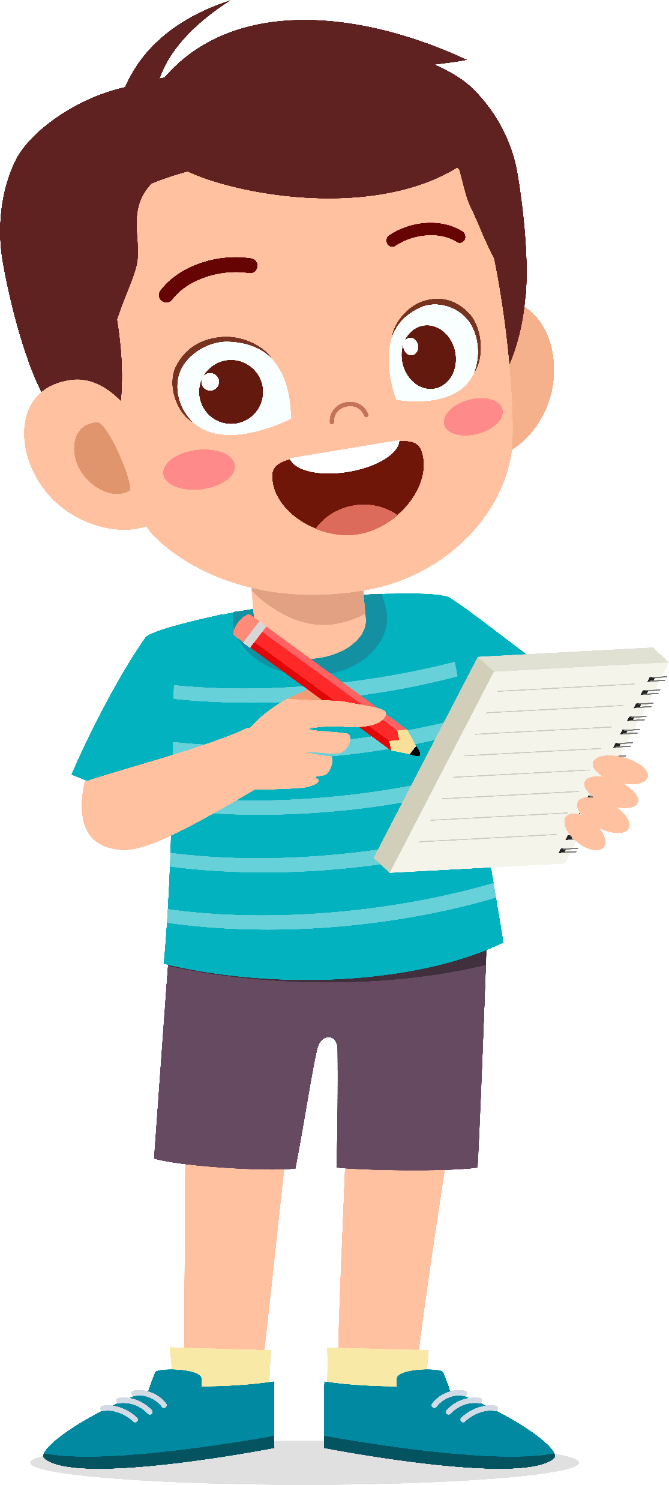 - Học sinh
- Giáo viên
- Bàn ghế
- Bảng
- Sách vở
- ...
Ở lớp, các bạn học sinh lắng nghe cô giáo giảng bài.
Trên bàn học có rất nhiều bút và thước.
Học sinh đang lau kính và quét sàn nhà.
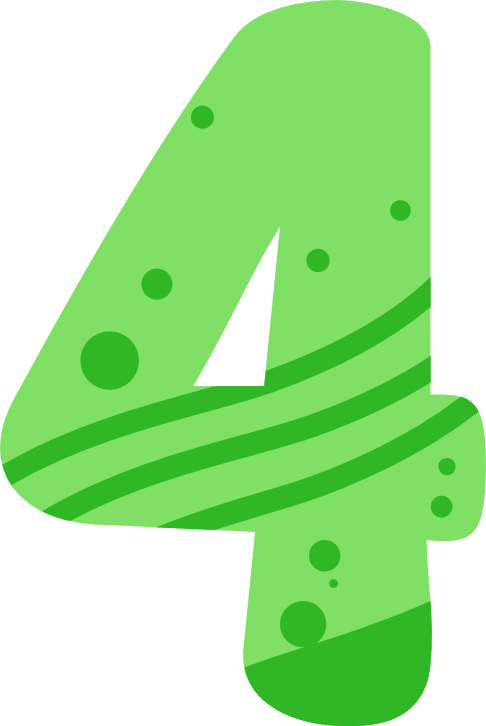 Đặt 3 câu, mỗi câu chứa 1 – 2 danh từ vừa tìm được ở bài tập 3.
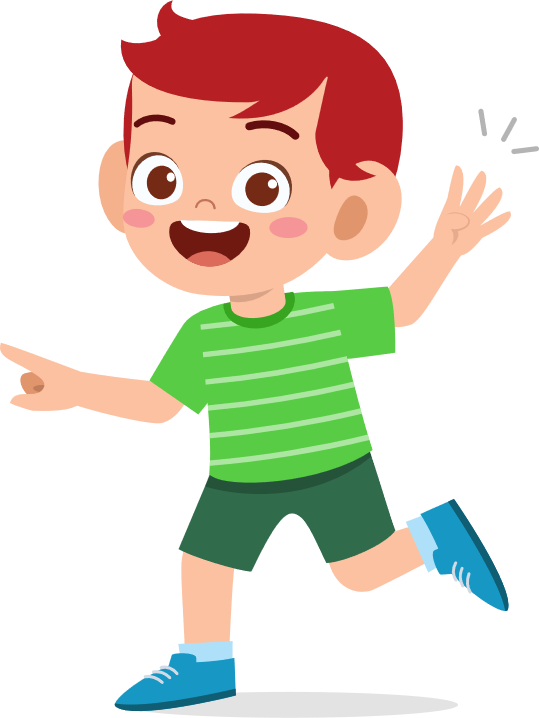 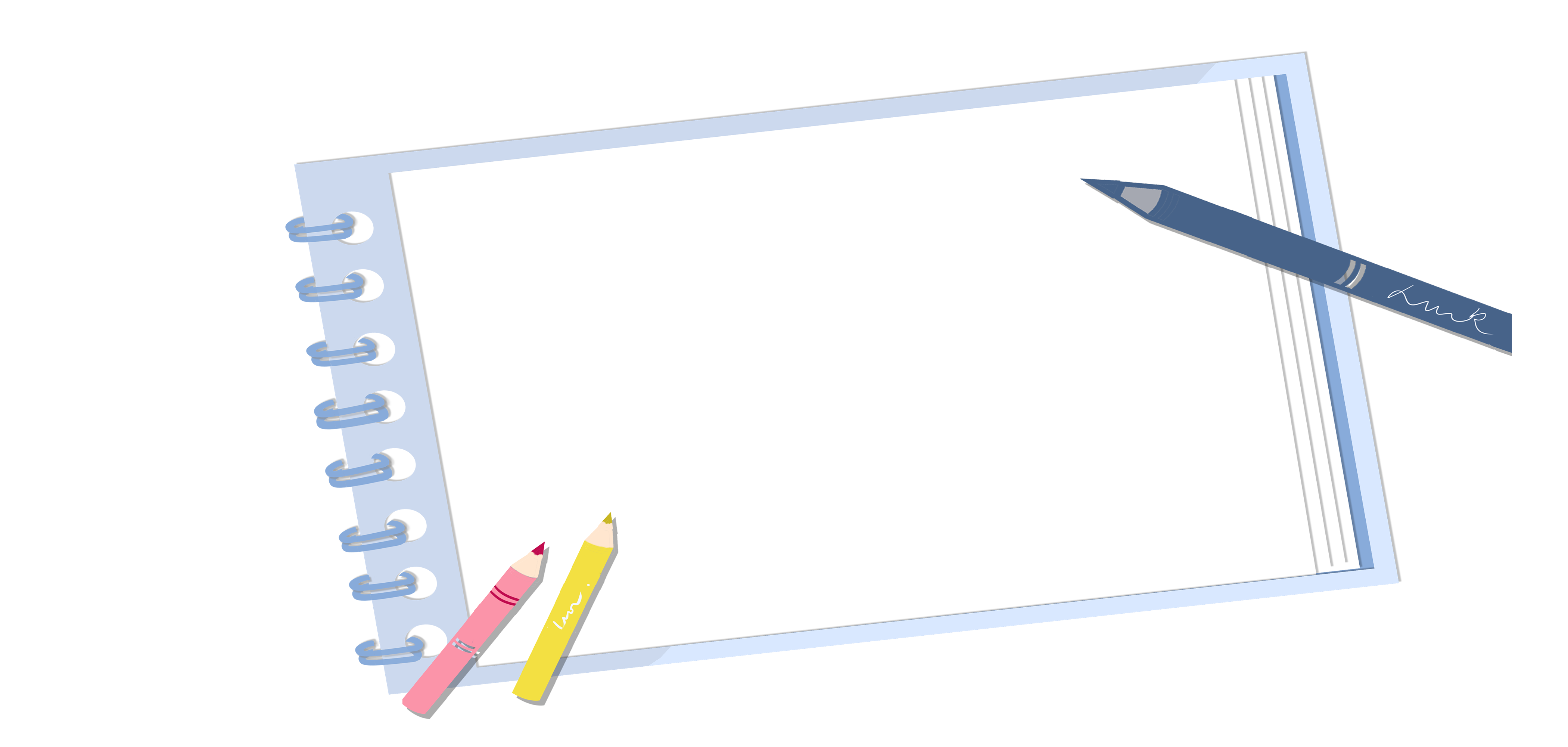 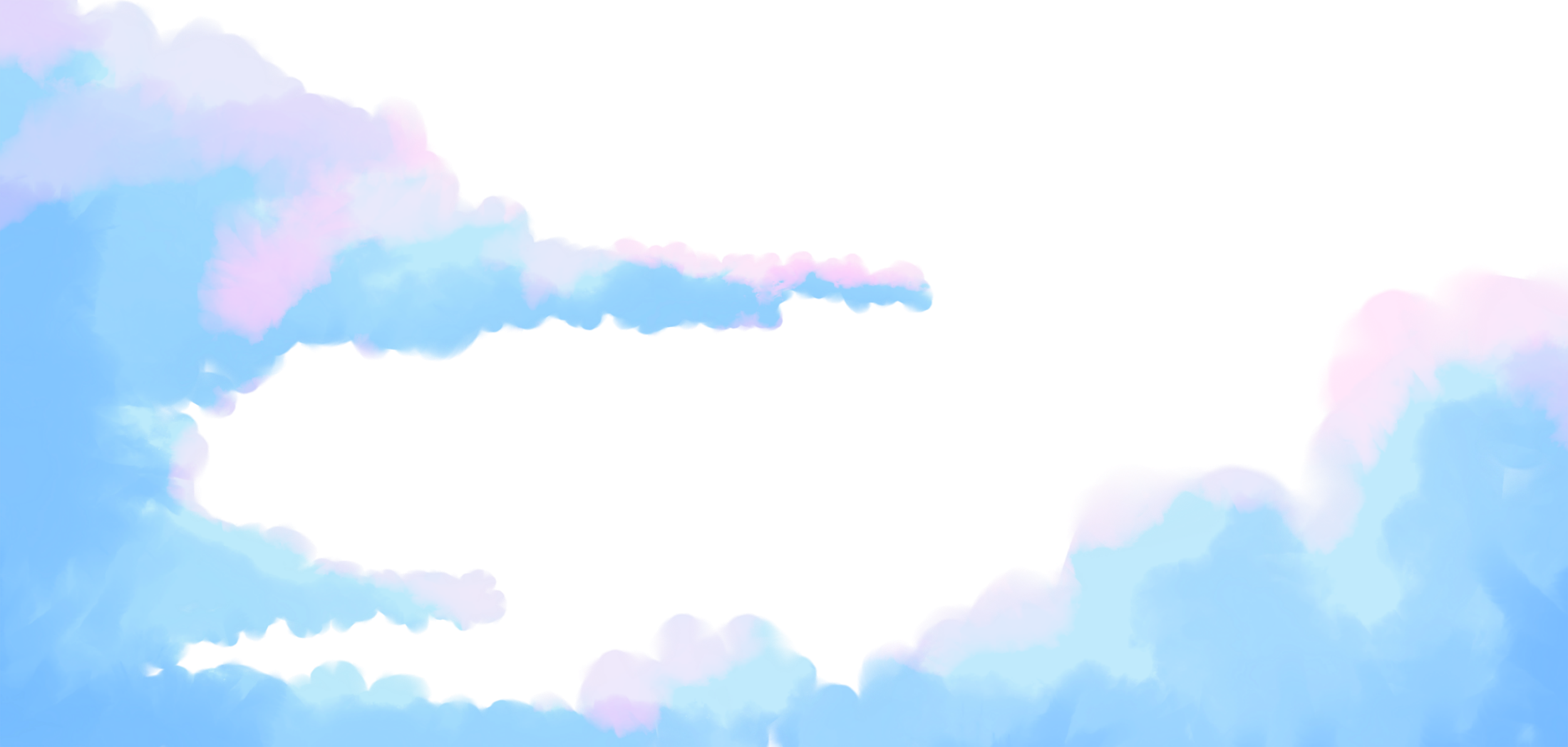 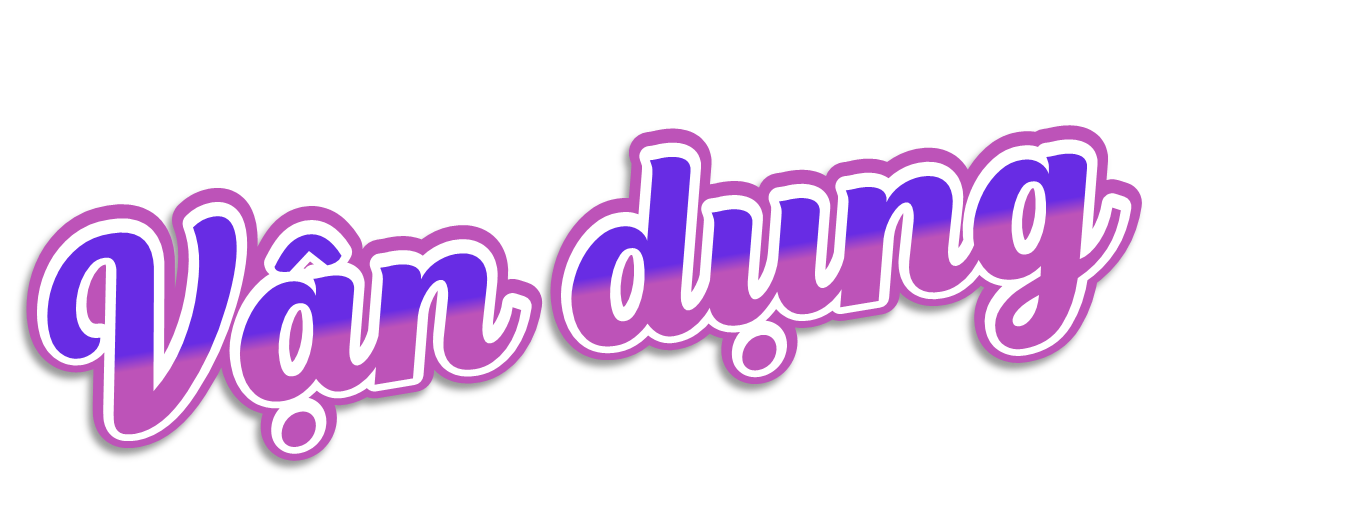 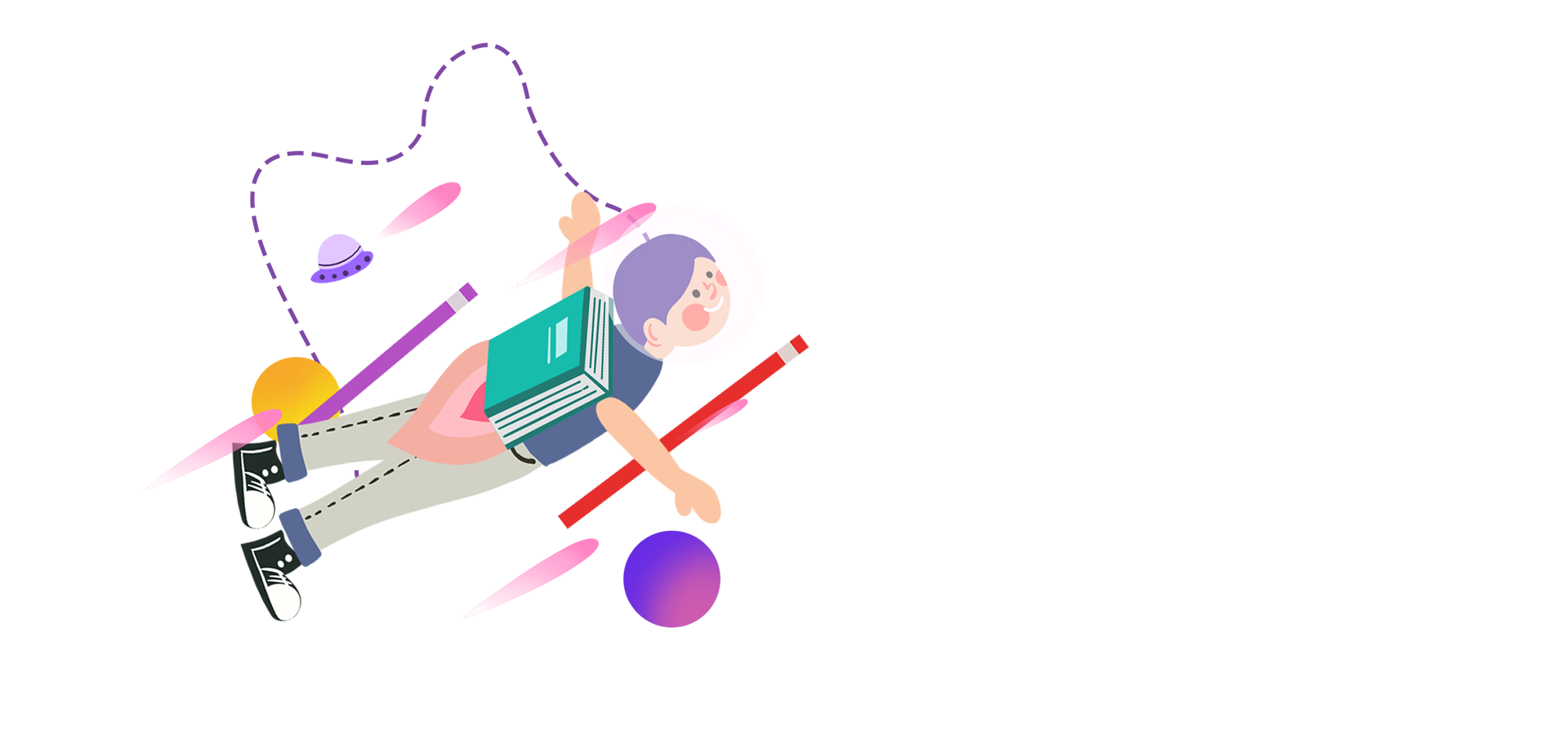 Hãy tìm những danh từ xung quanh cuộc sống của bạn nhé!
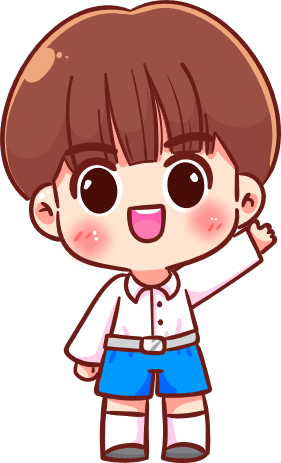 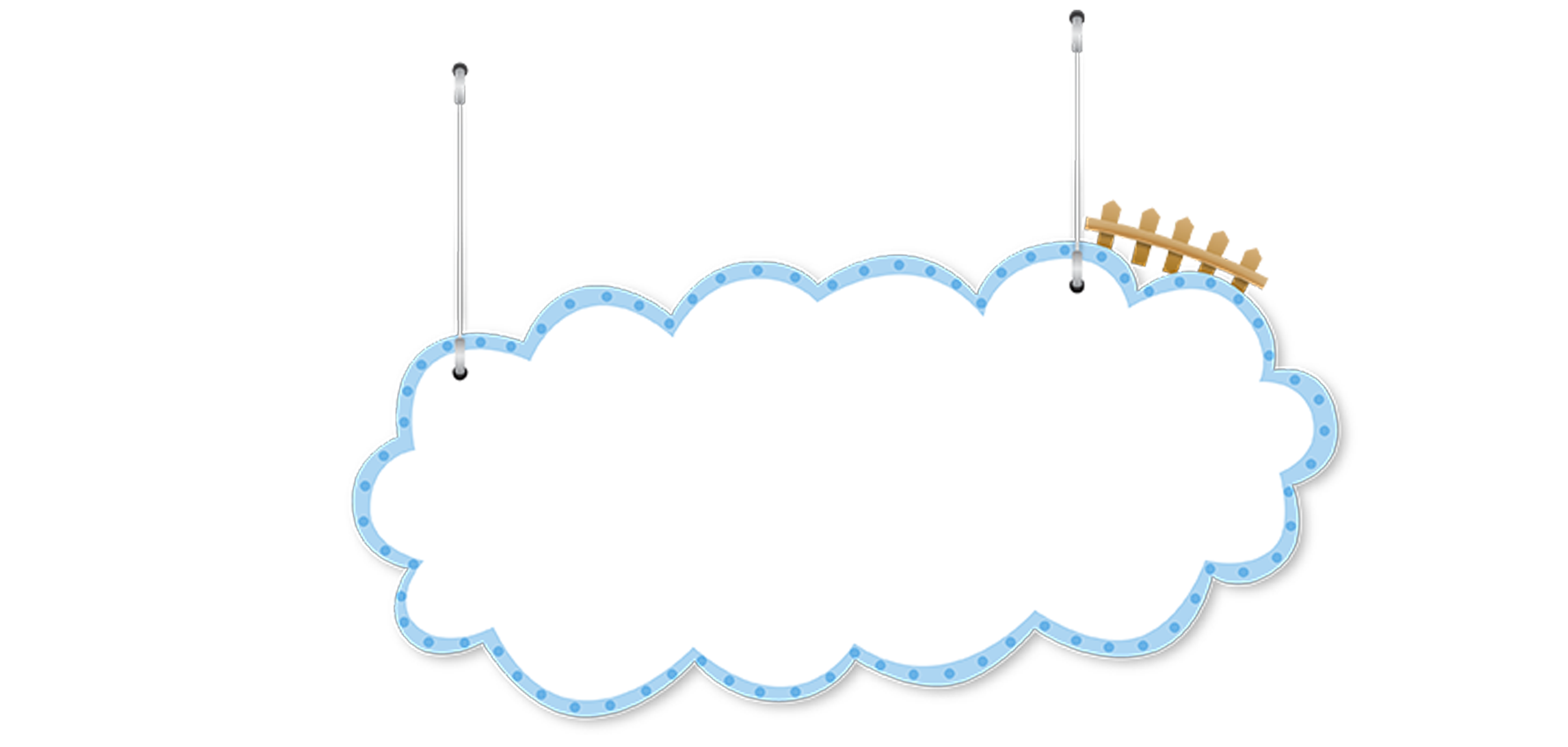 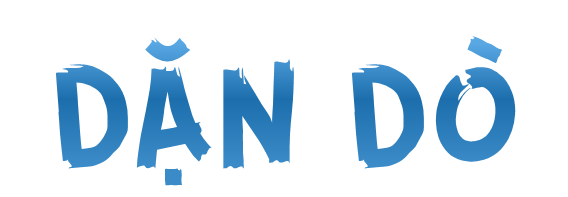 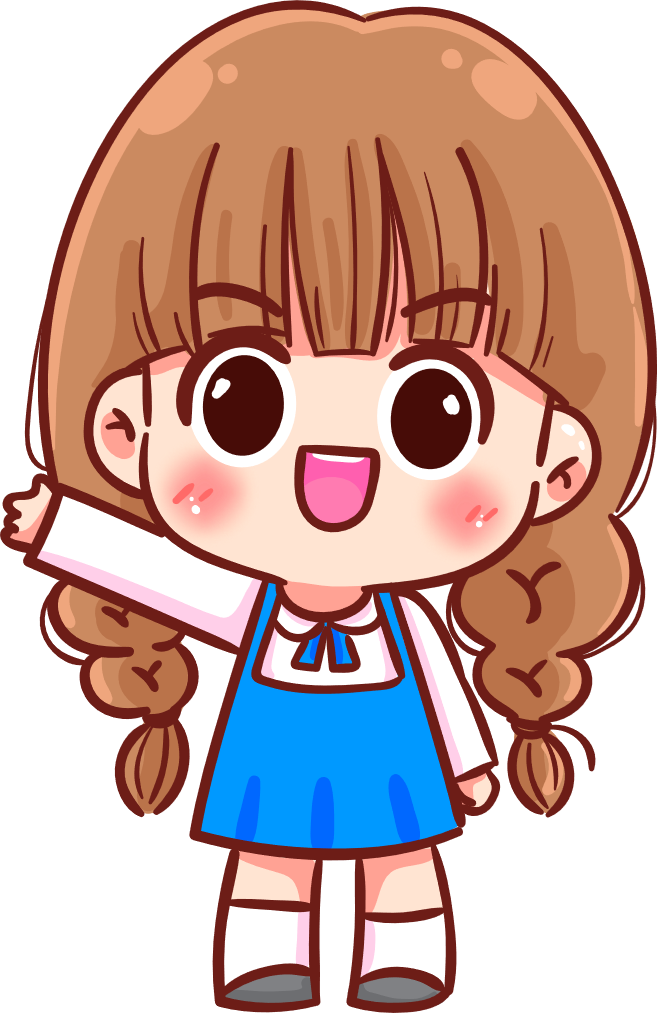 Hãy chia sẻ những điều bạn được biết về danh từ với người thân của mình.
Chuẩn bị bài học mới nhé!
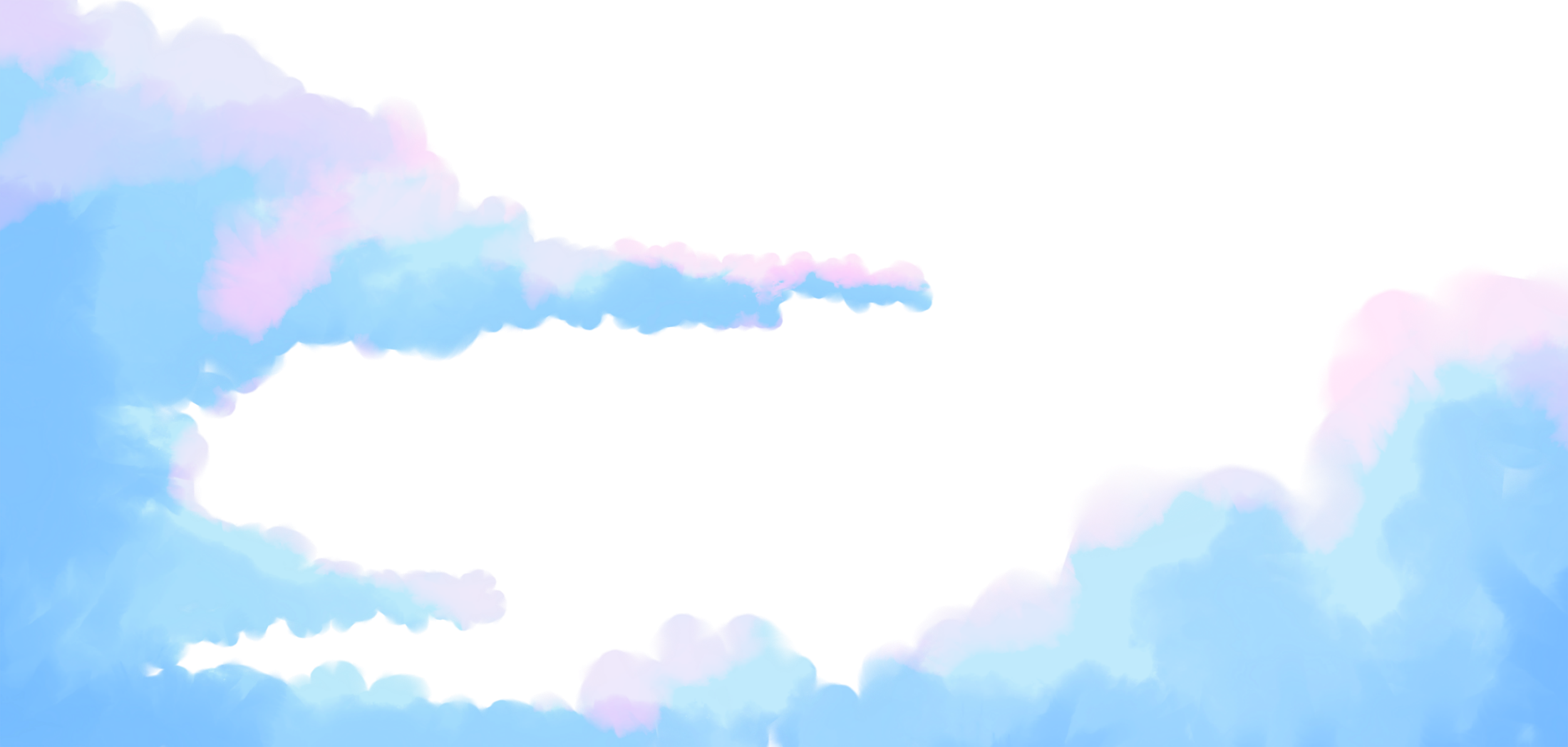 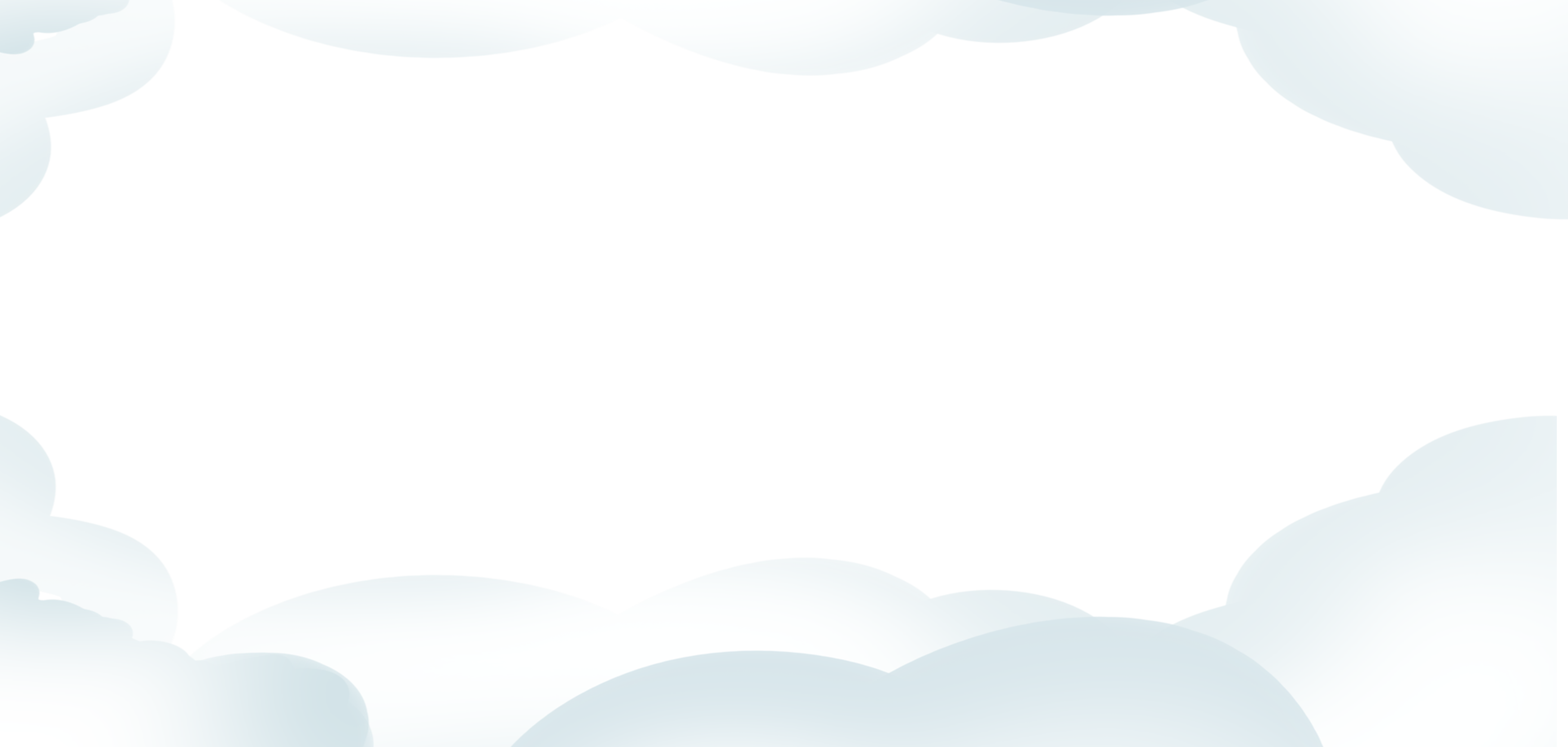 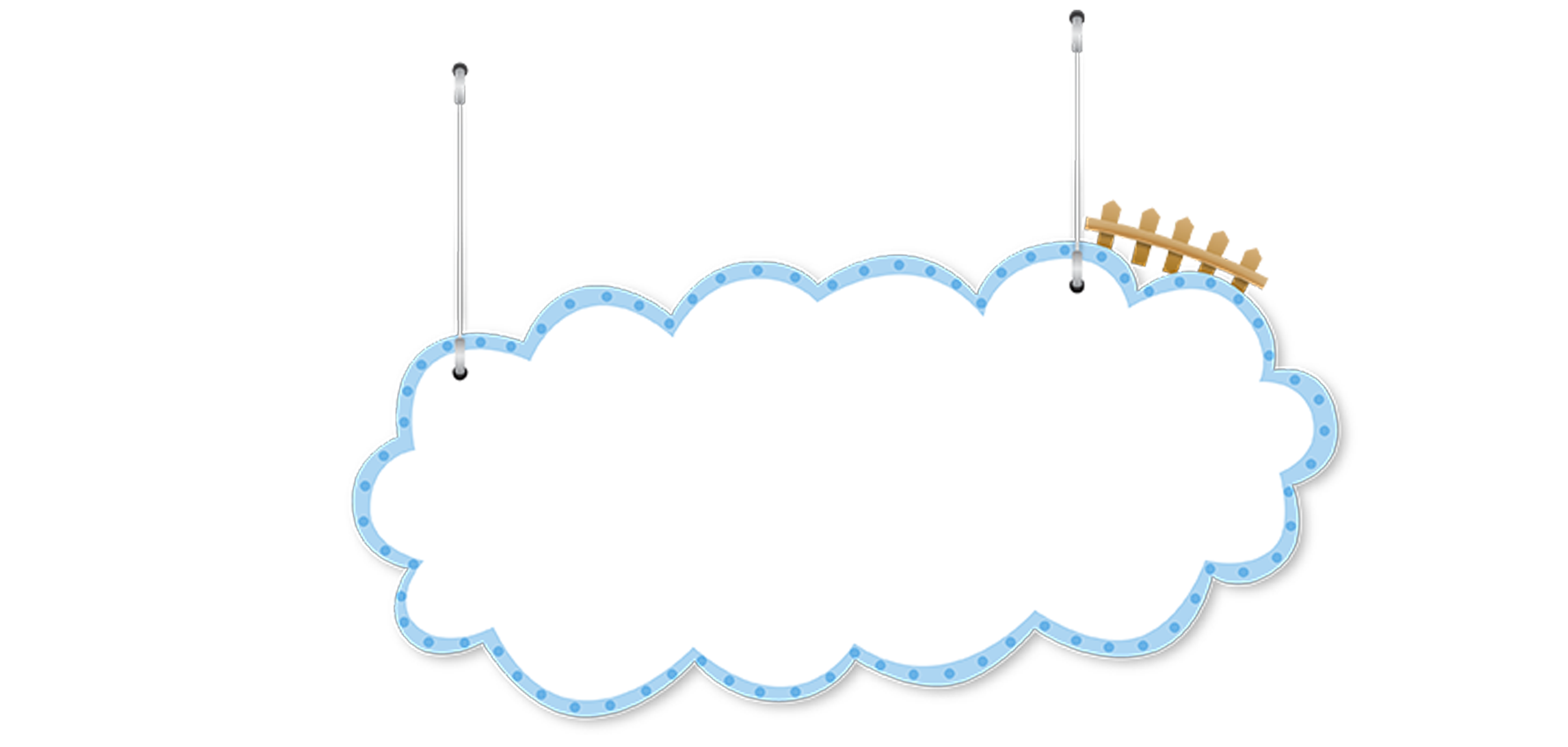 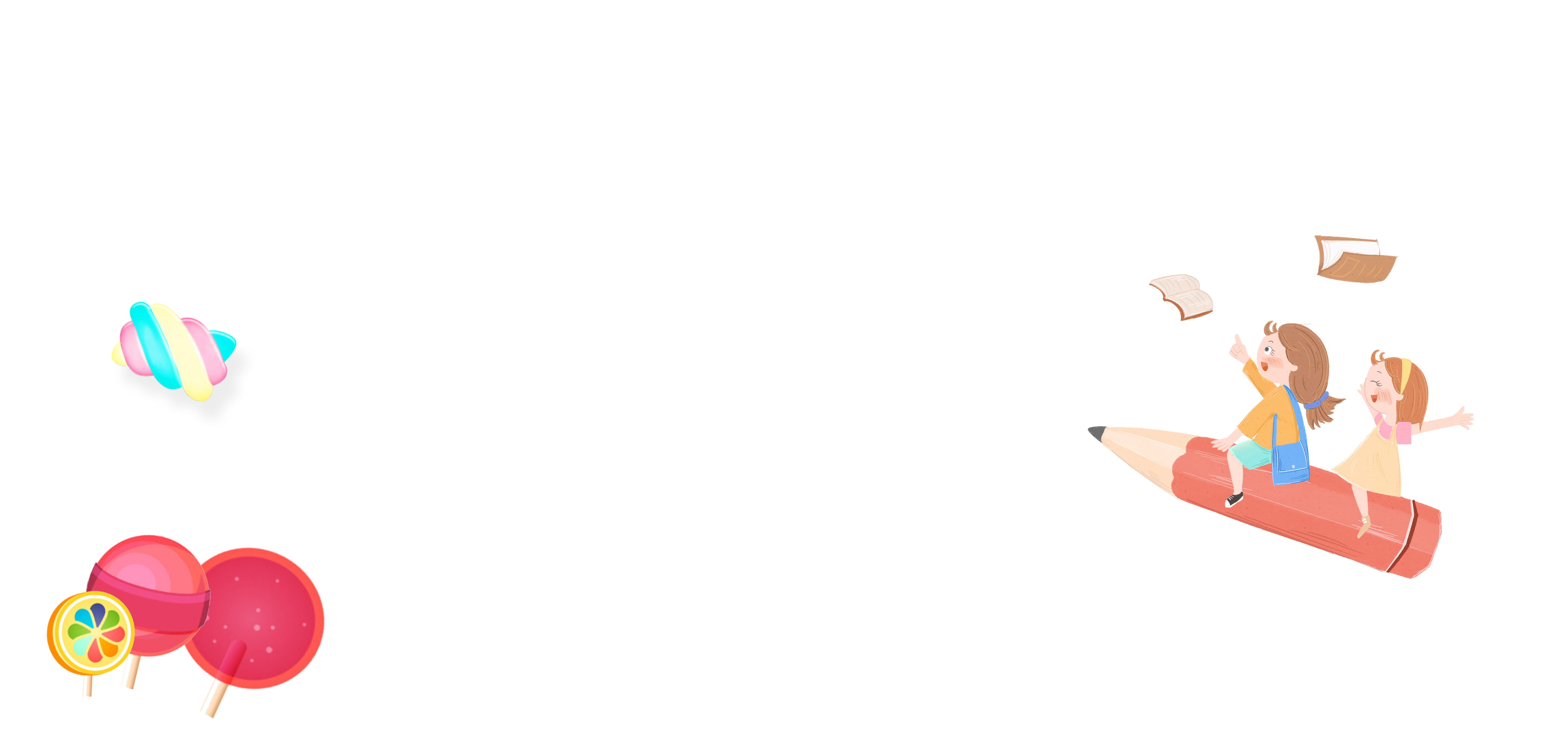 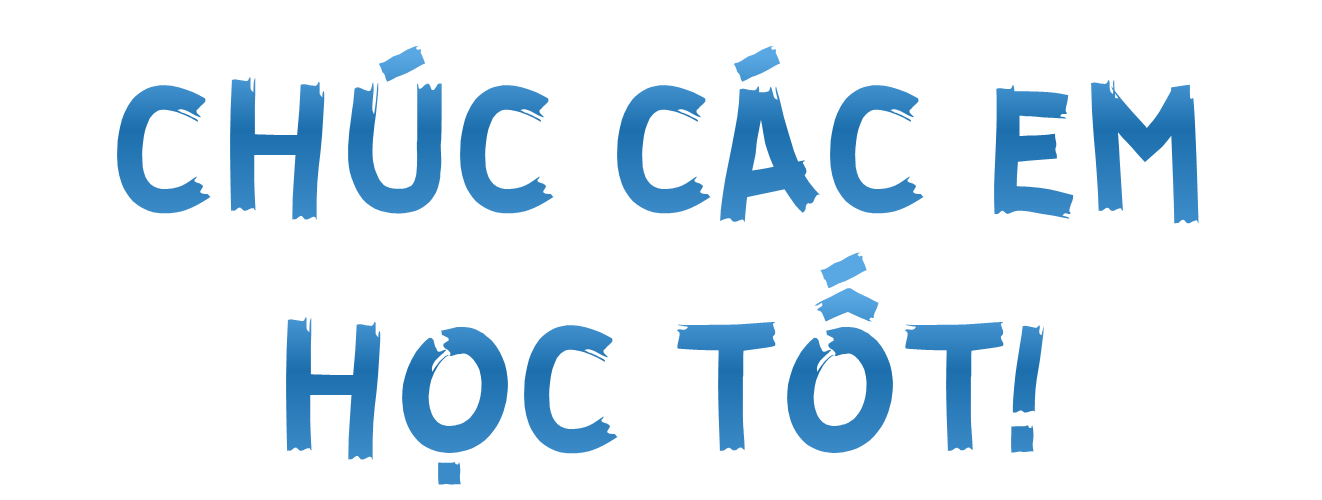 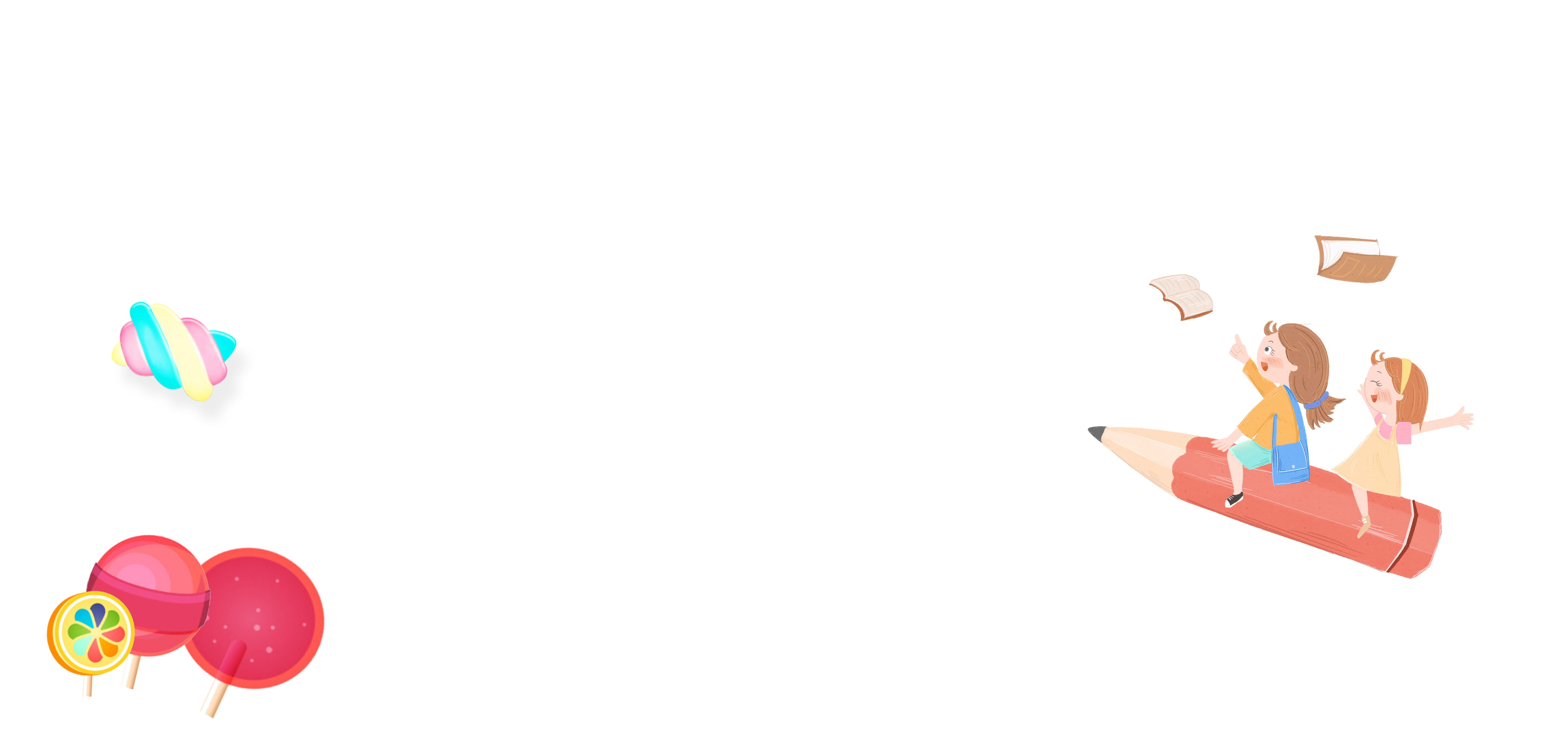 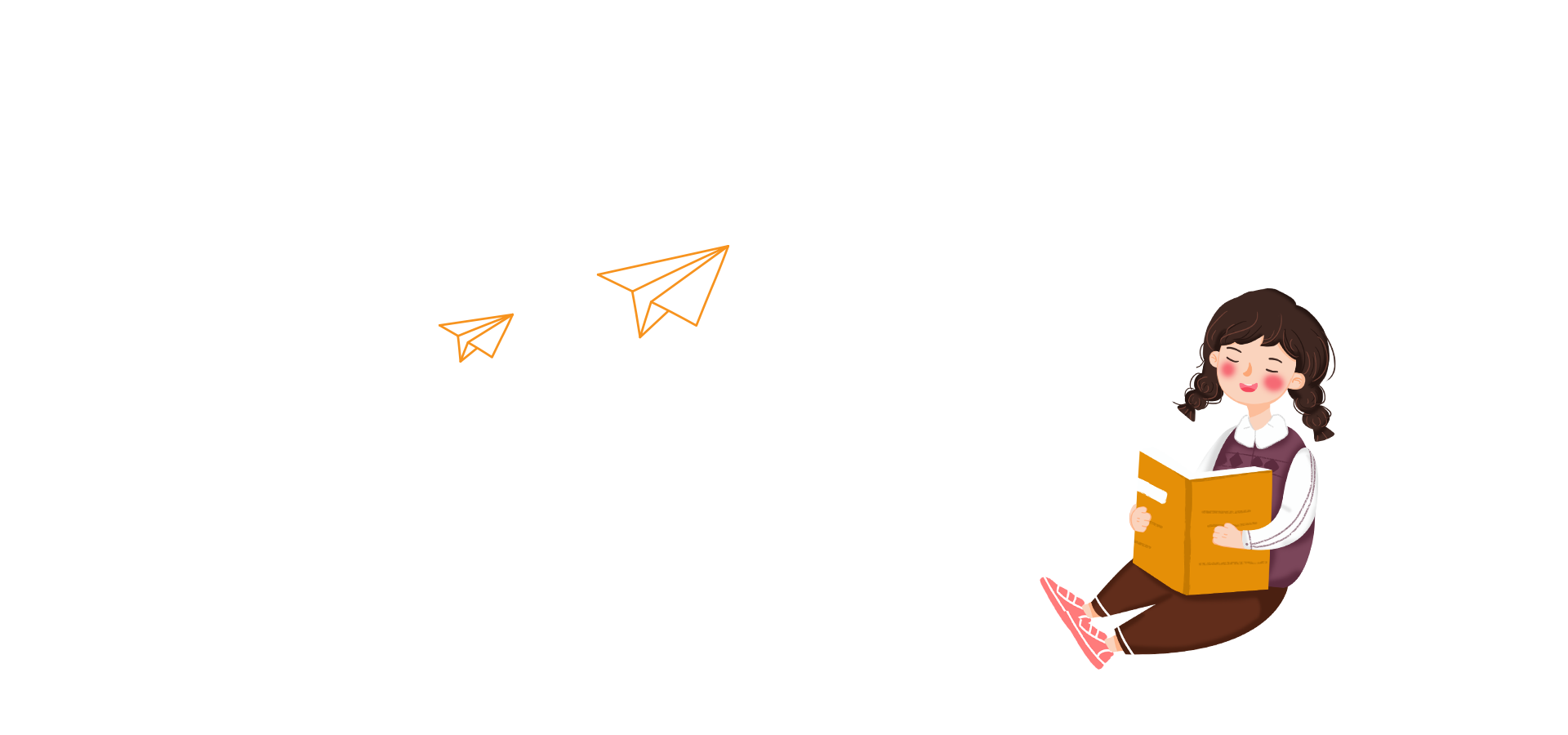 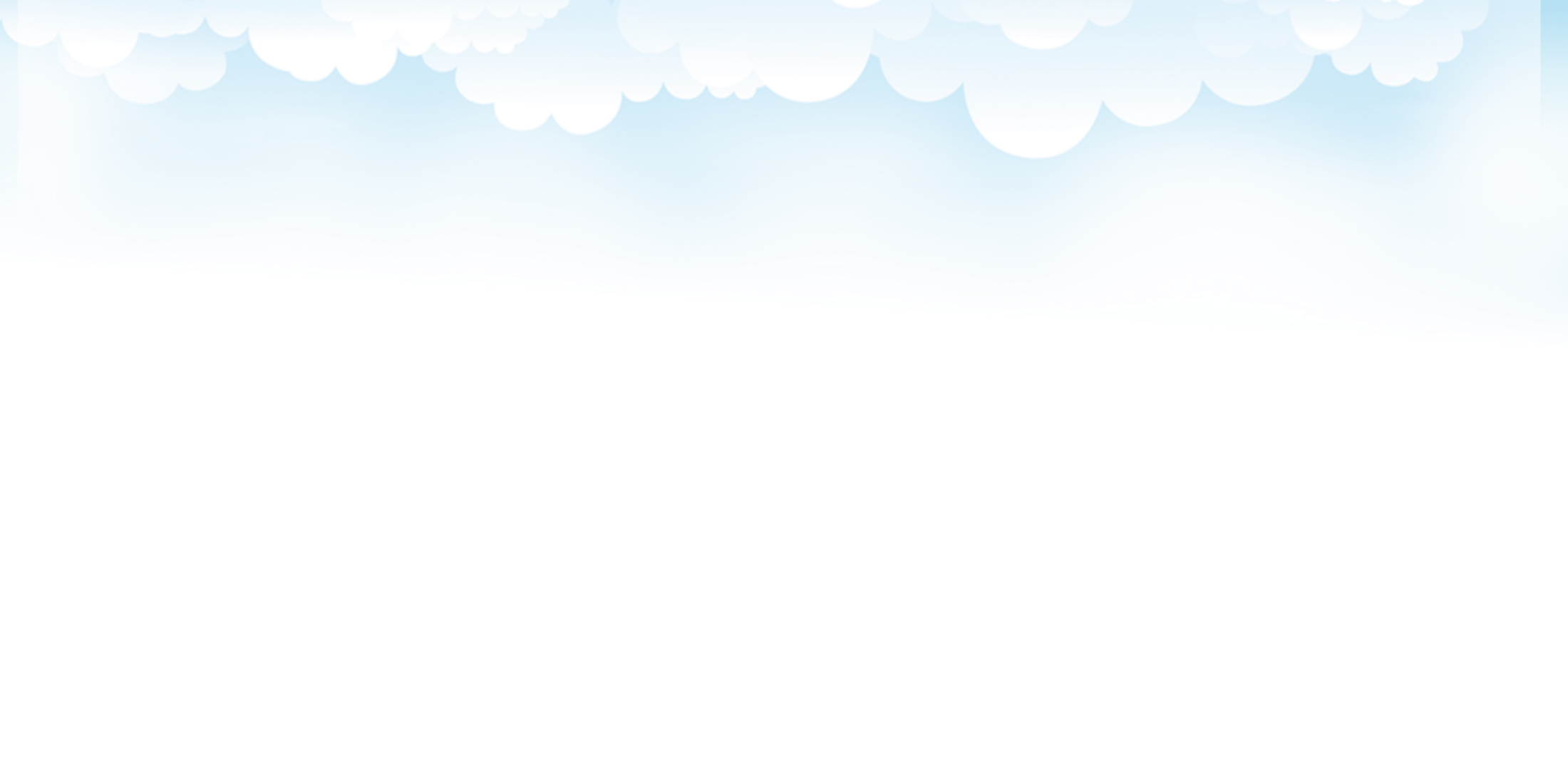